Sept 16 2016
1
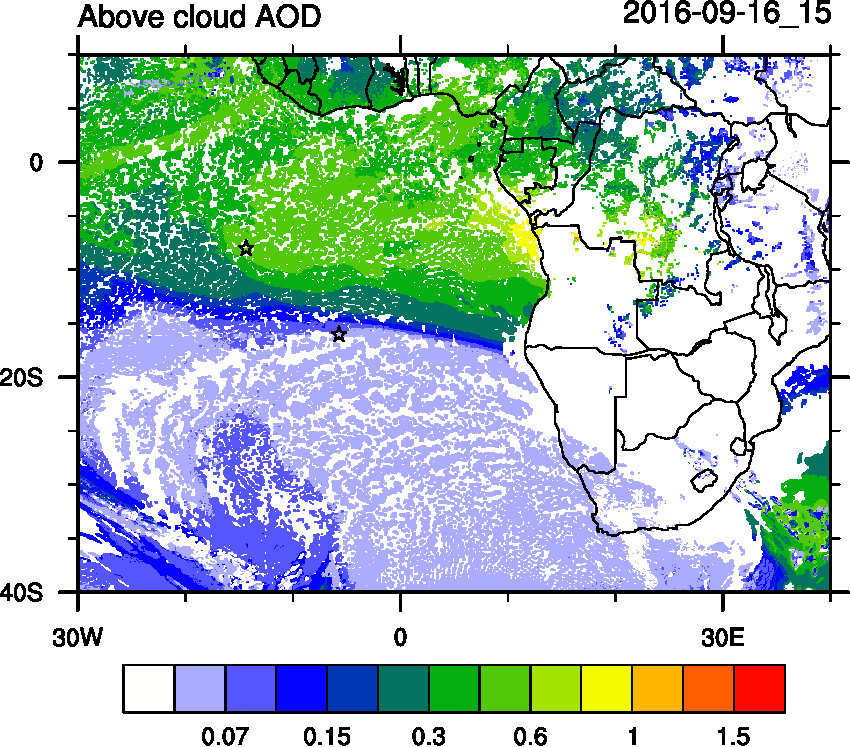 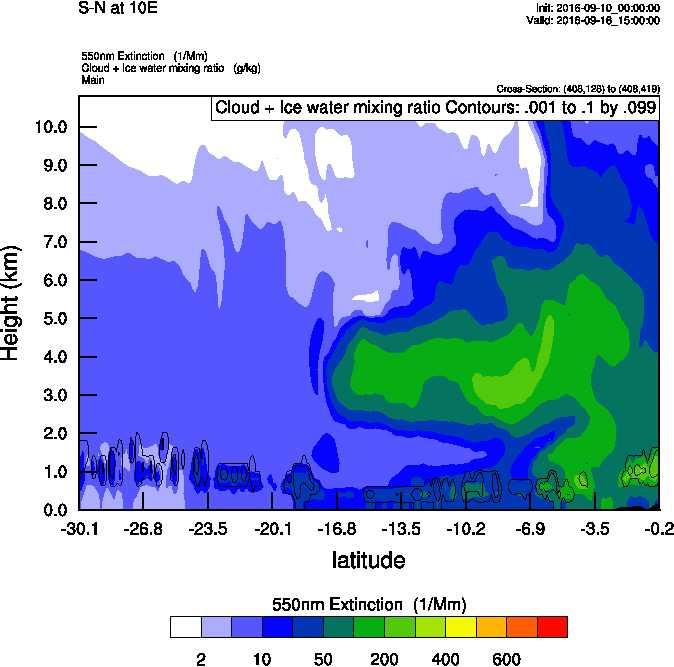 EXT
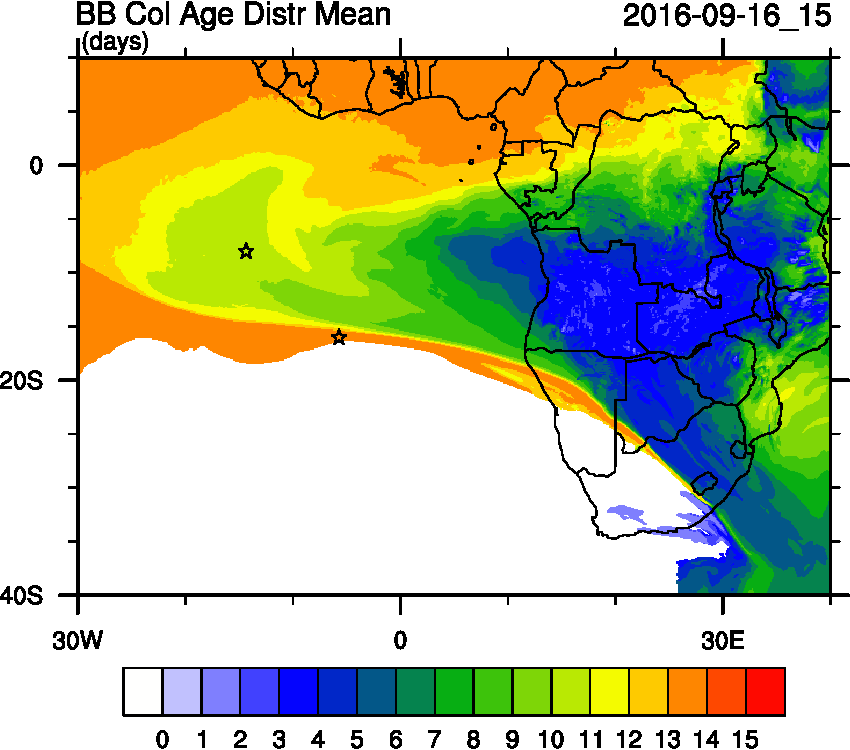 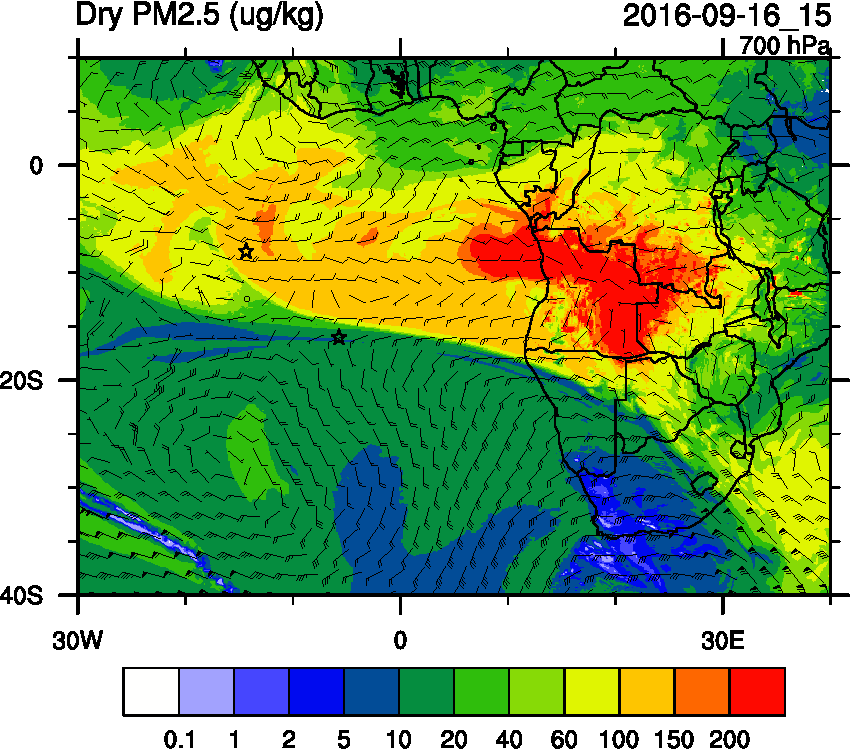 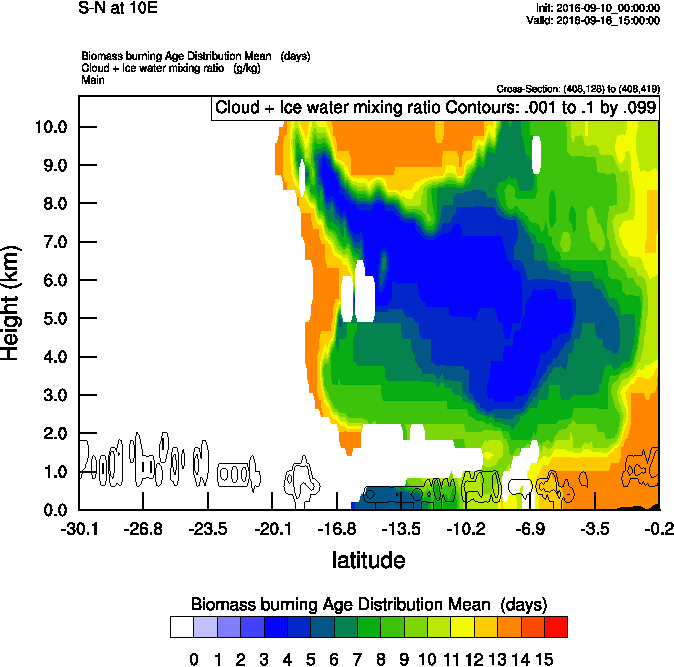 AGE
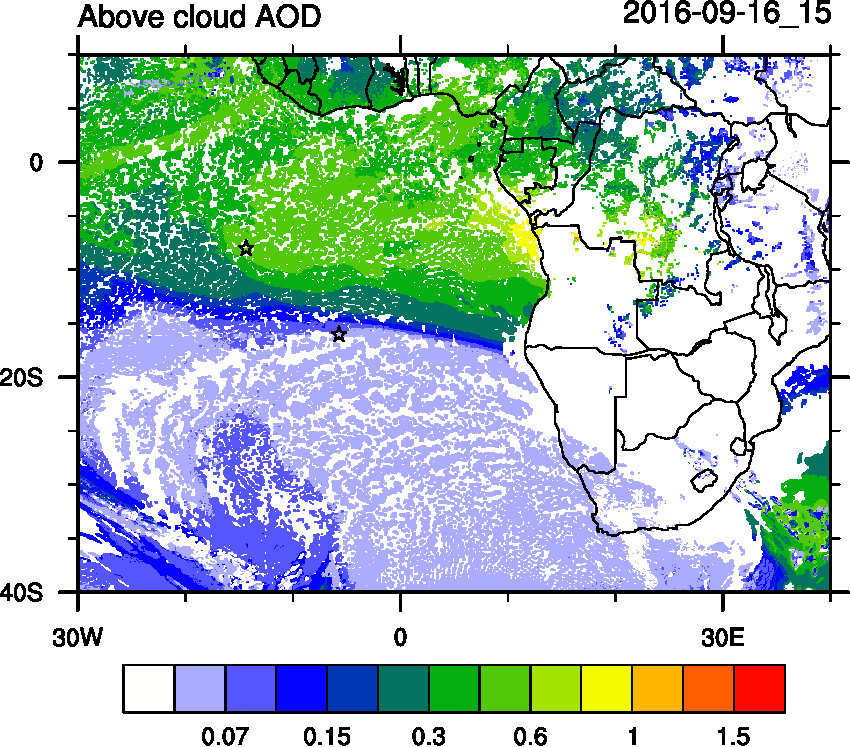 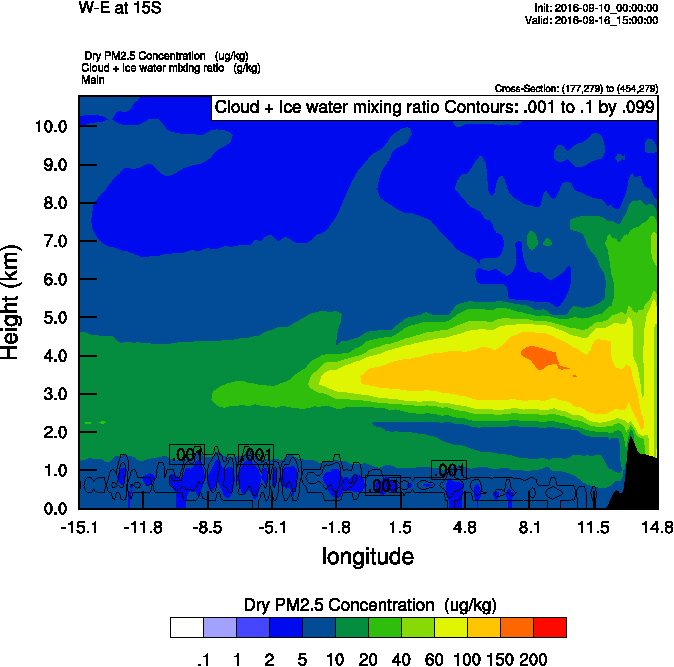 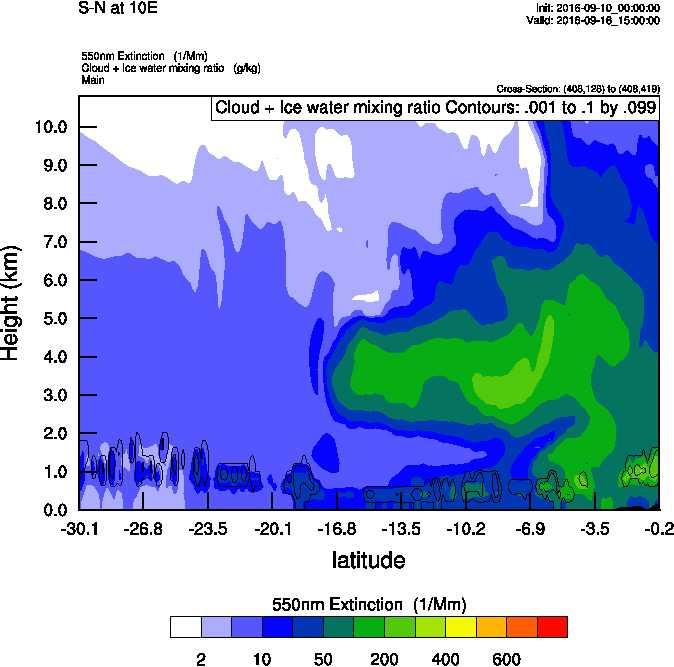 PM2.5
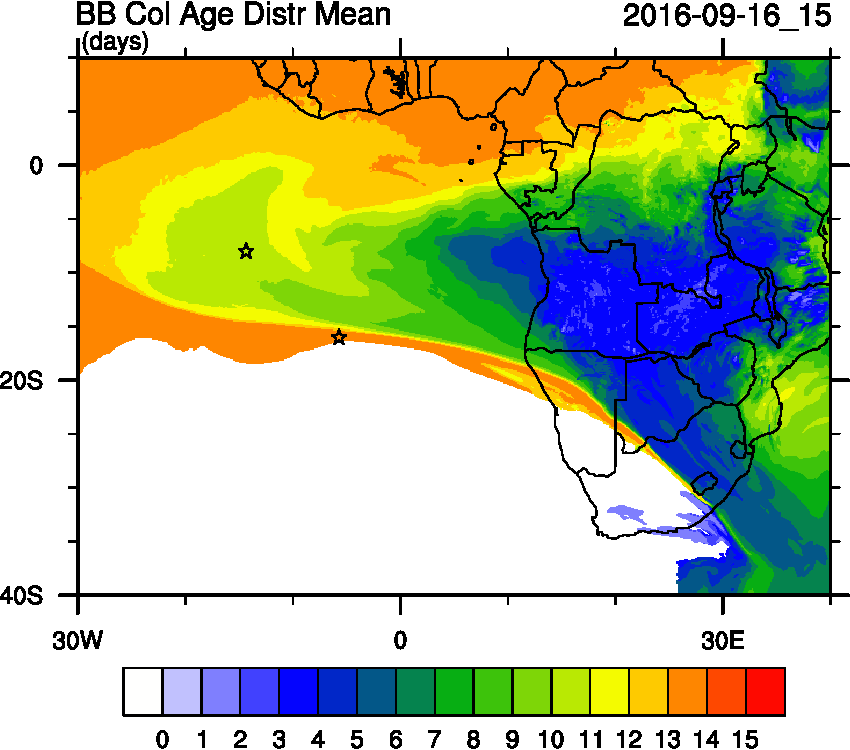 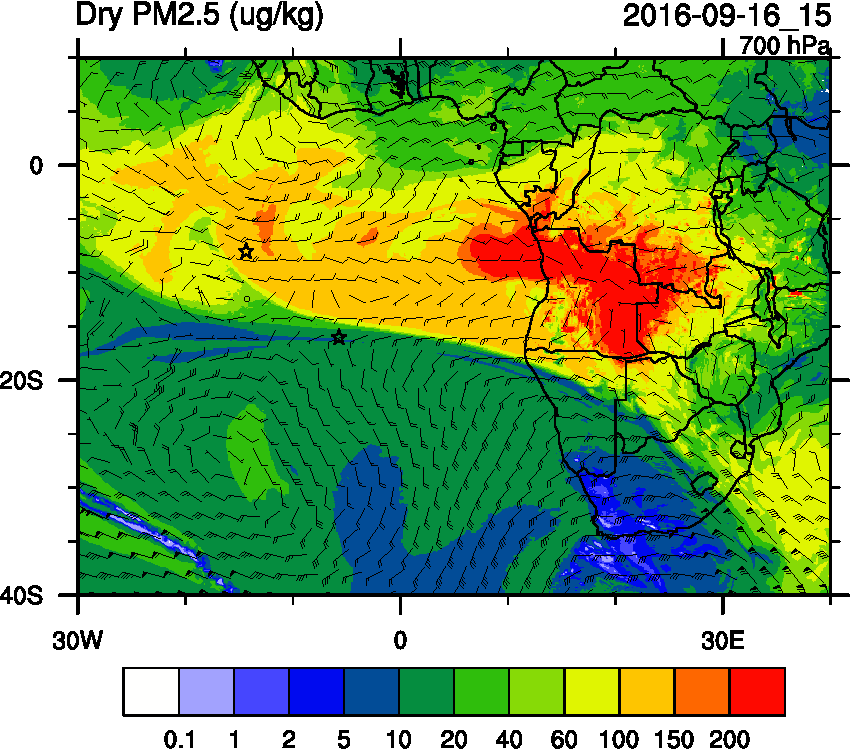 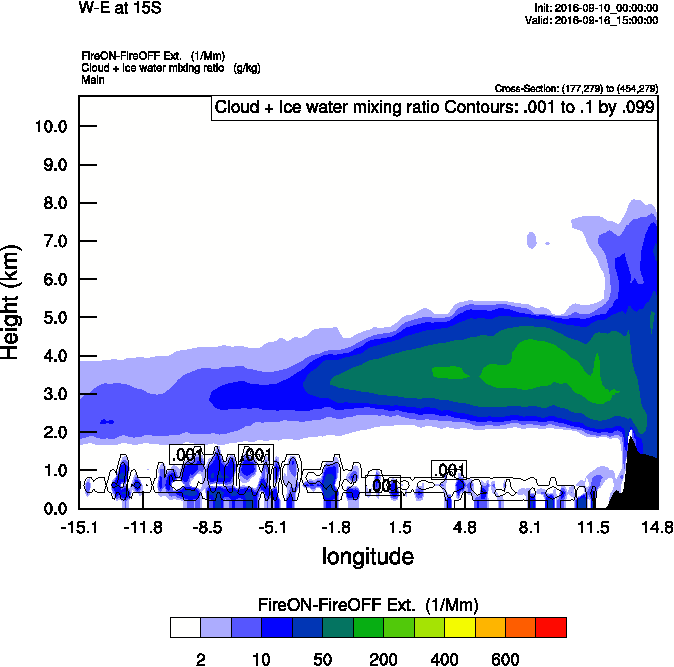 Smoke EXT
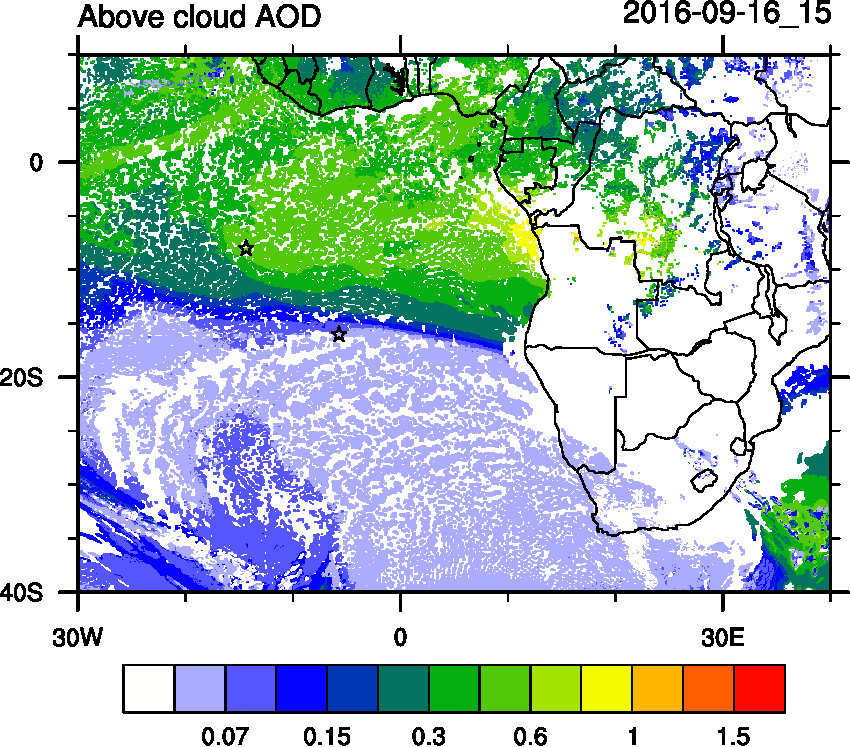 Yesterday’s NCAR forecast
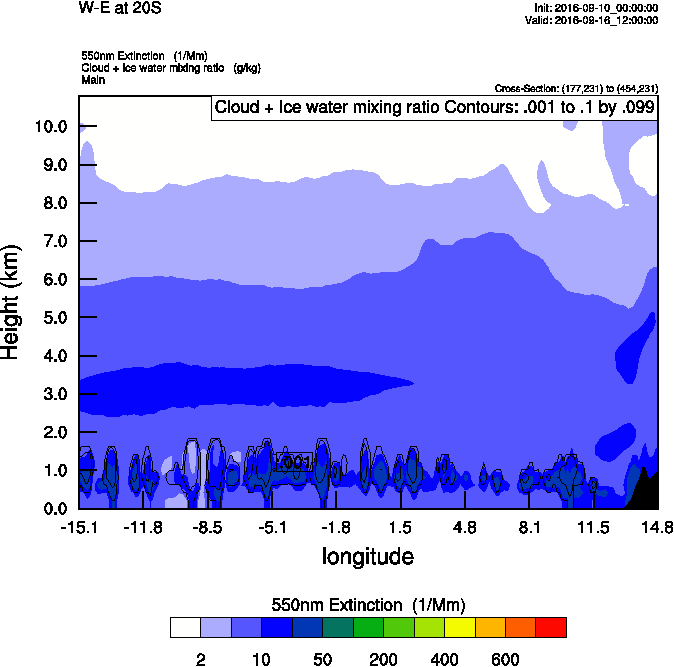 PM2.5
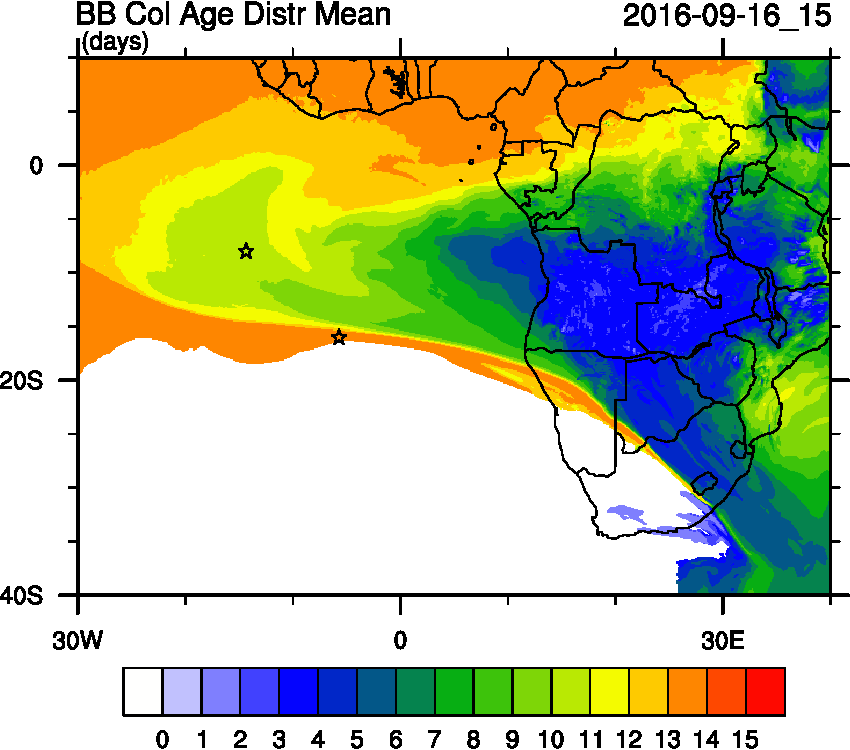 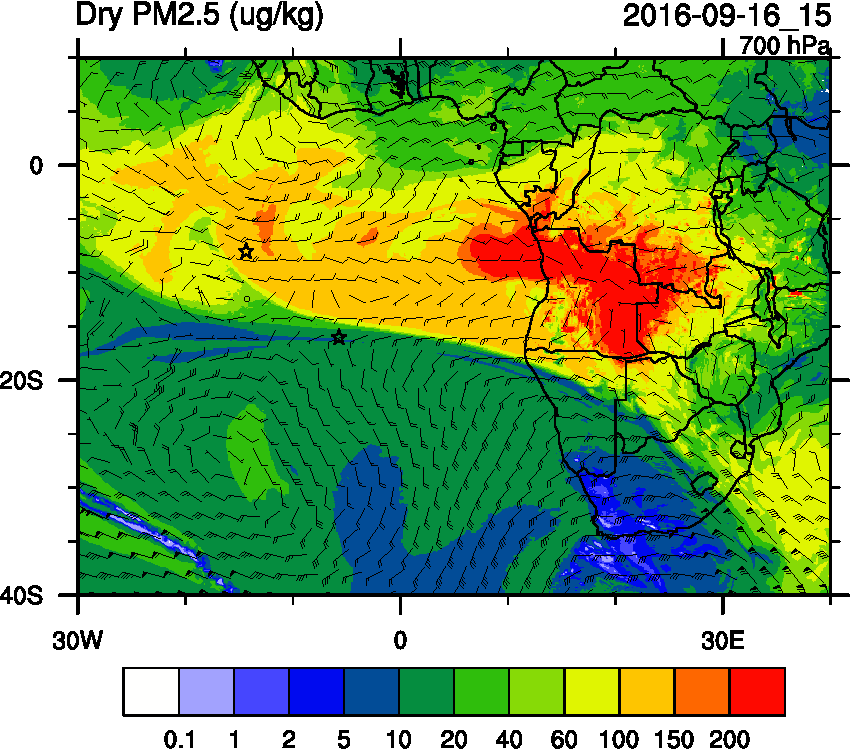 Smoke EXT
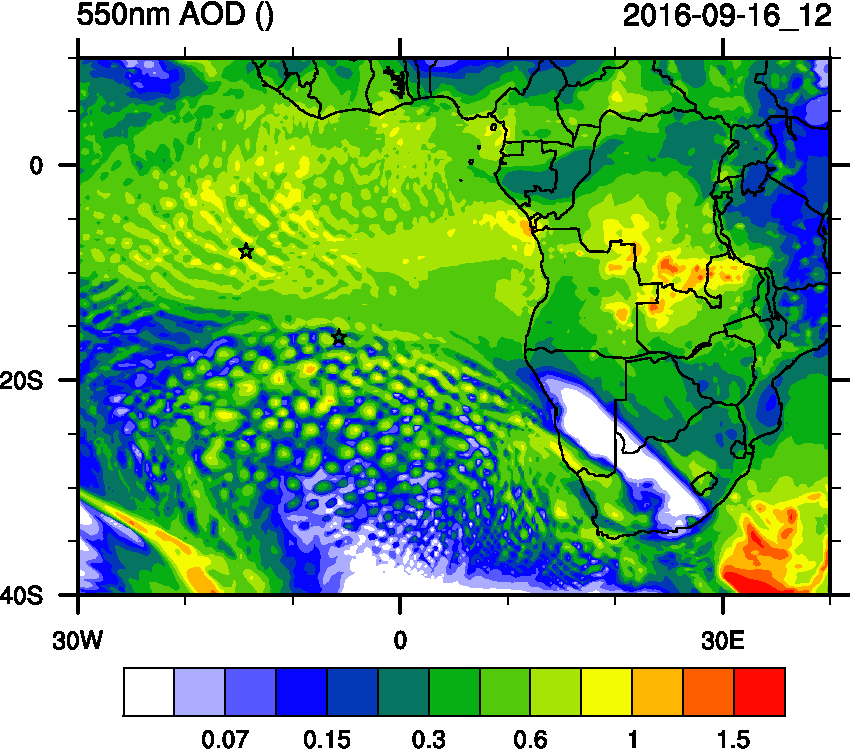 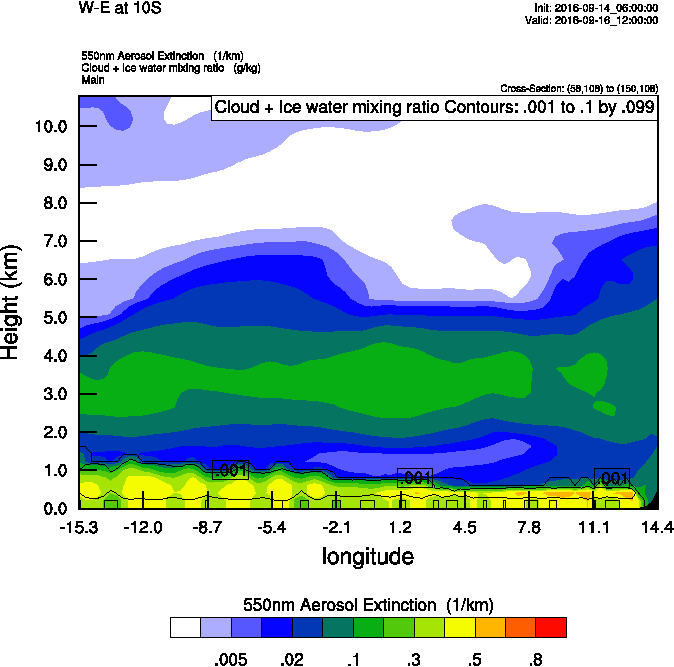 10 S
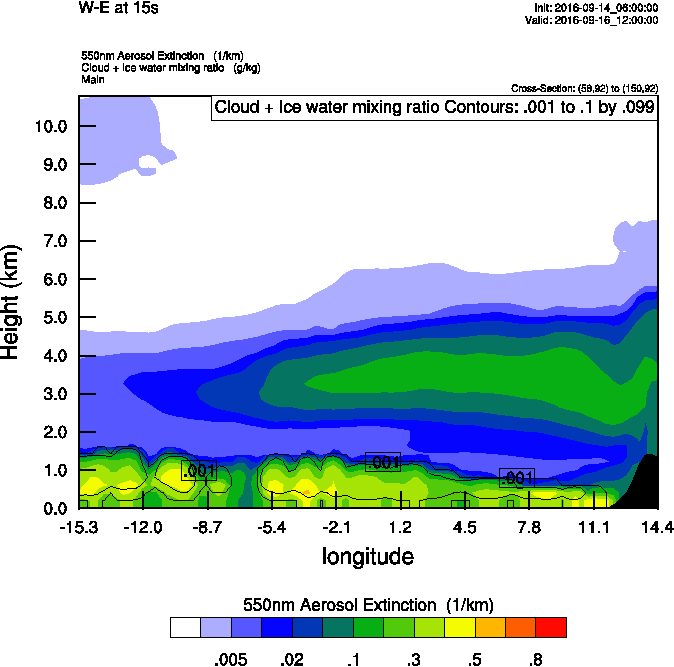 15 S
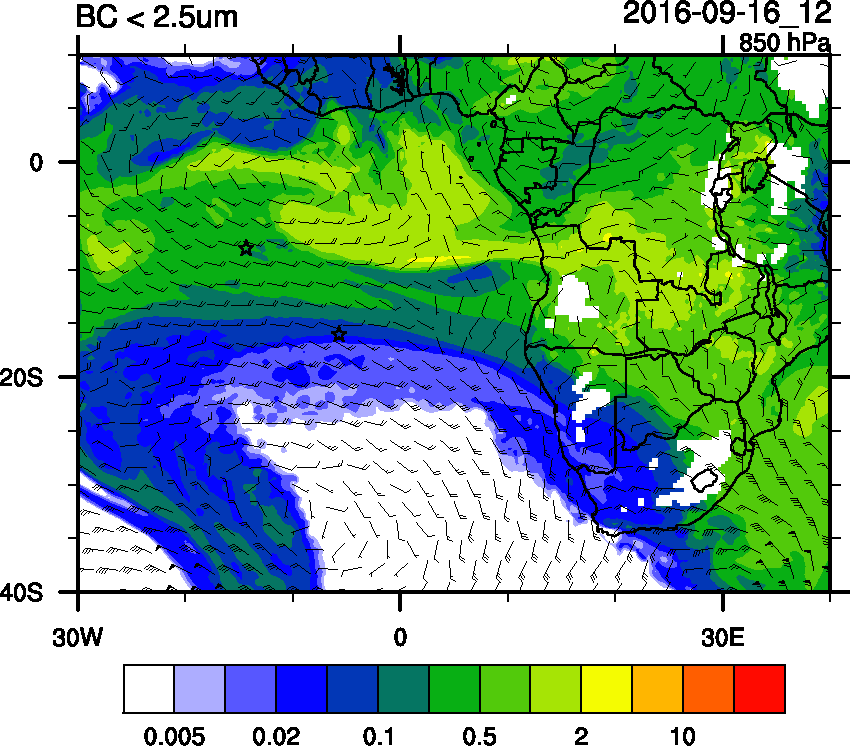 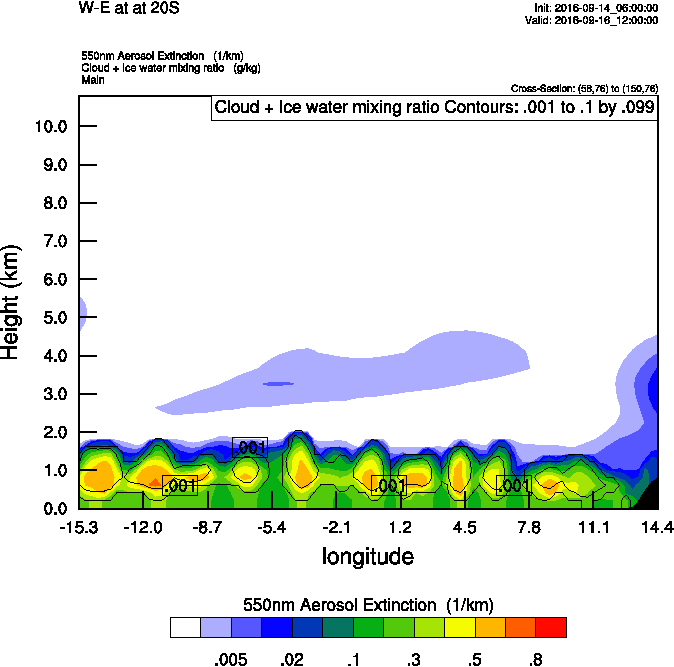 20 S
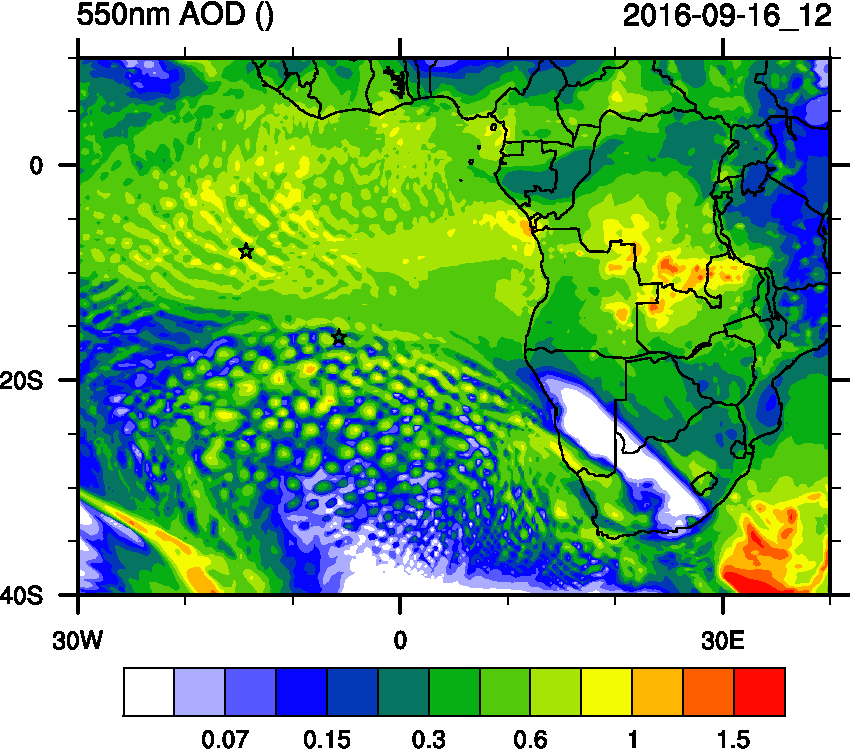 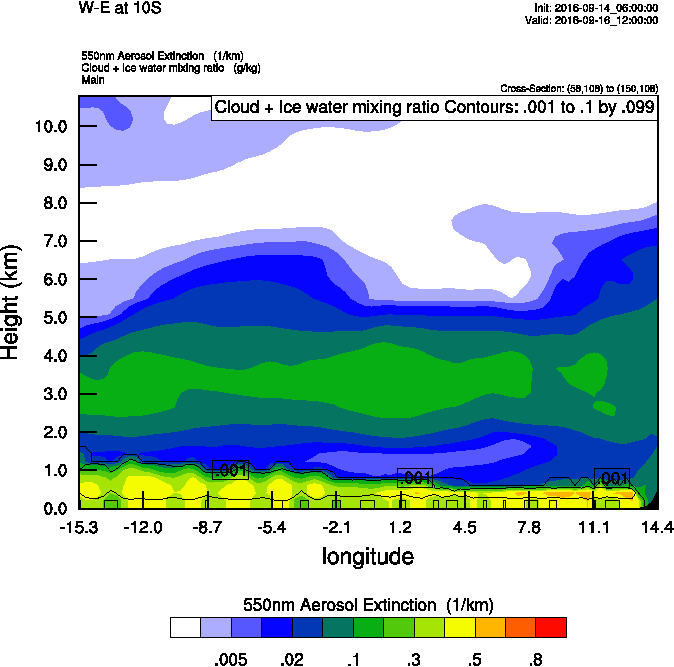 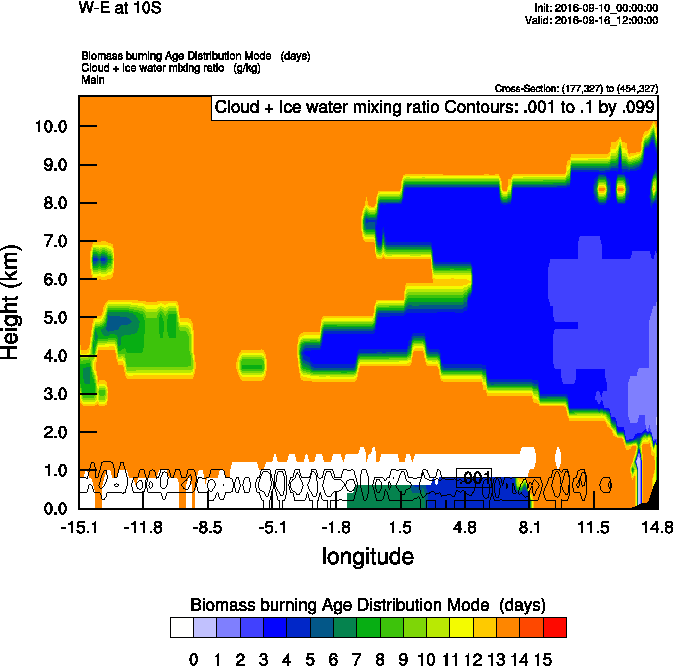 10 S
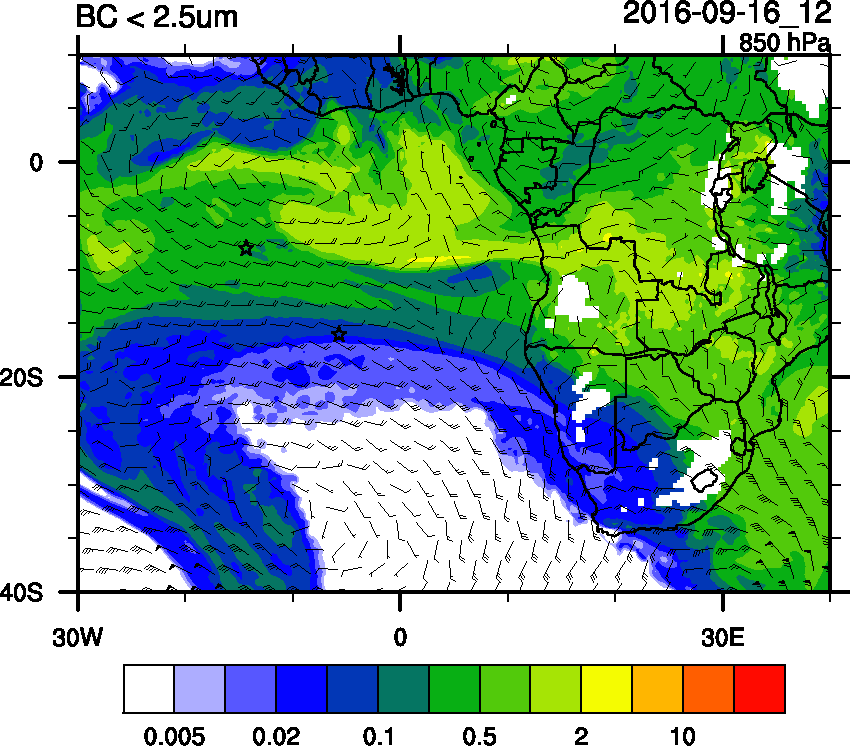 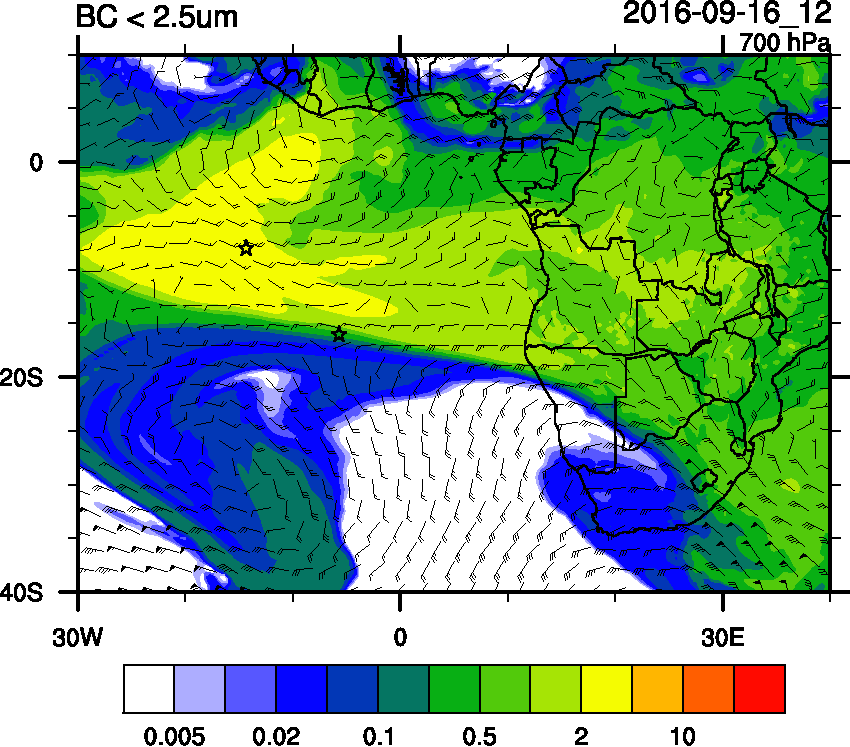 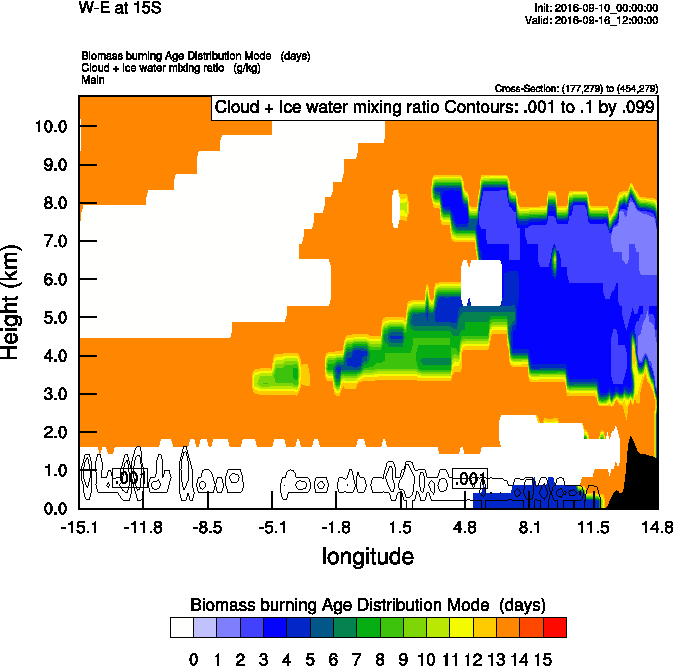 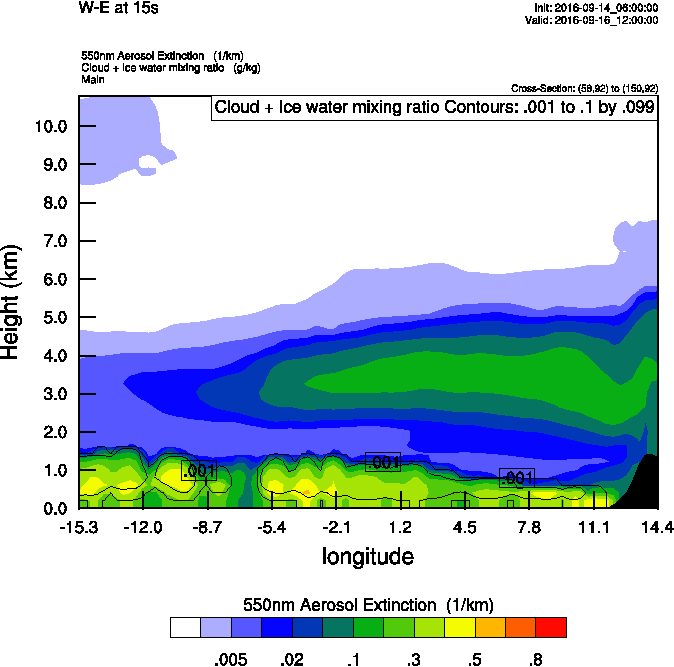 15 S
Sept 17 2016
7
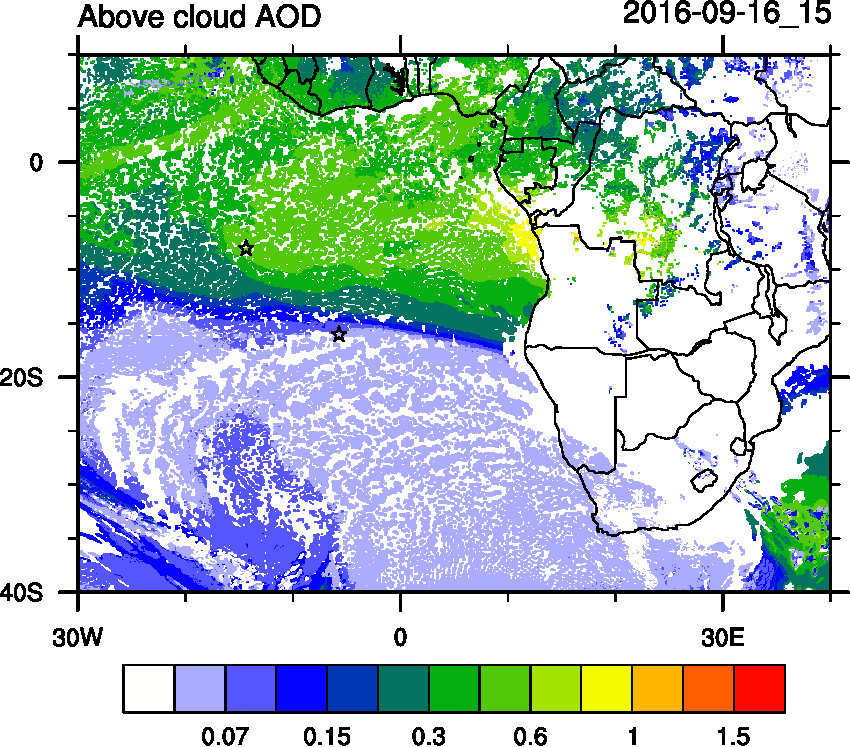 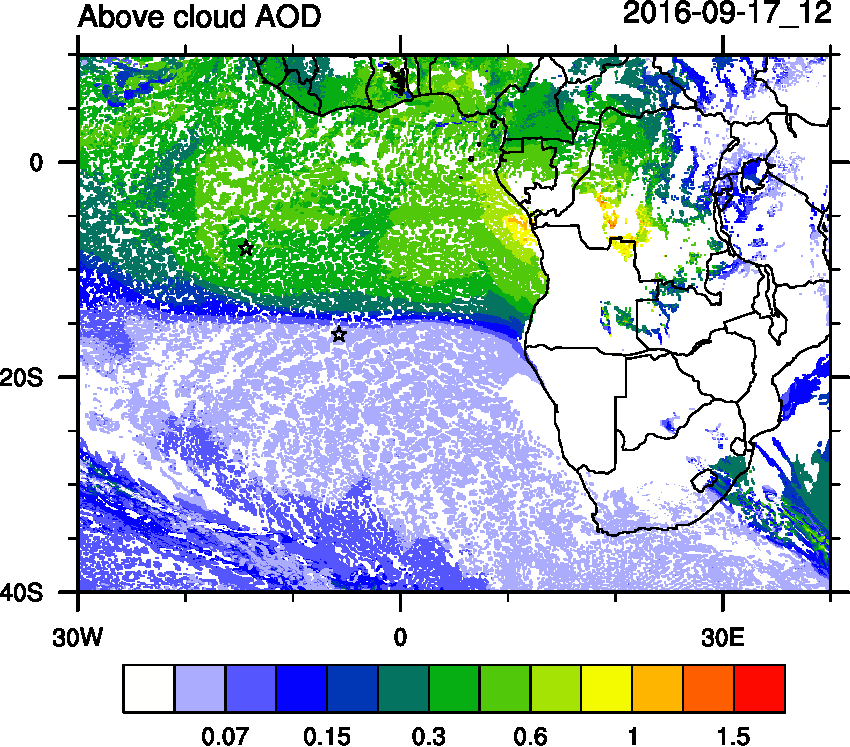 Sept 16 (left)

Sept 17 (right)
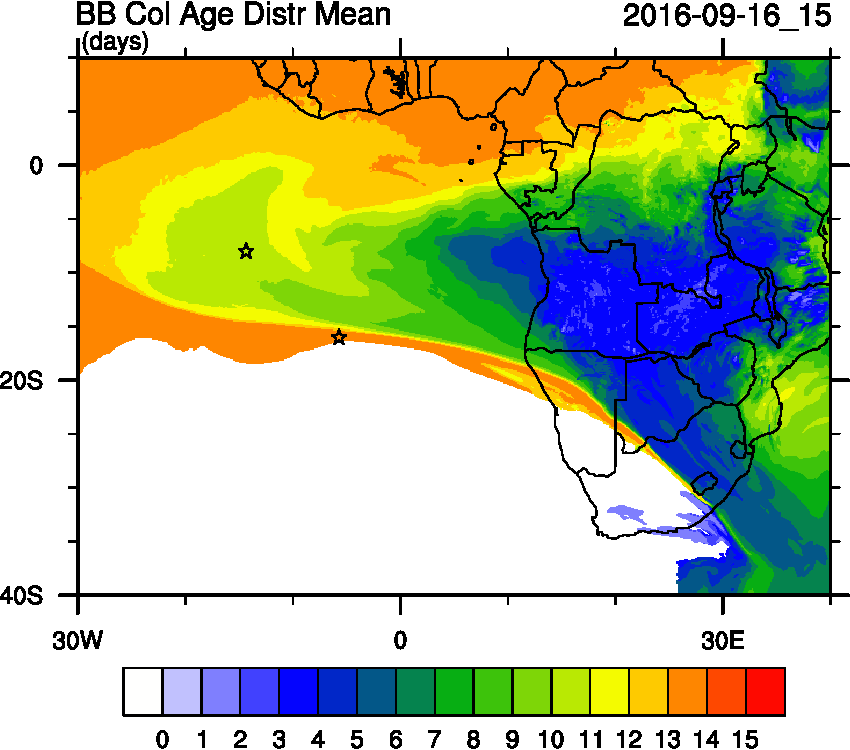 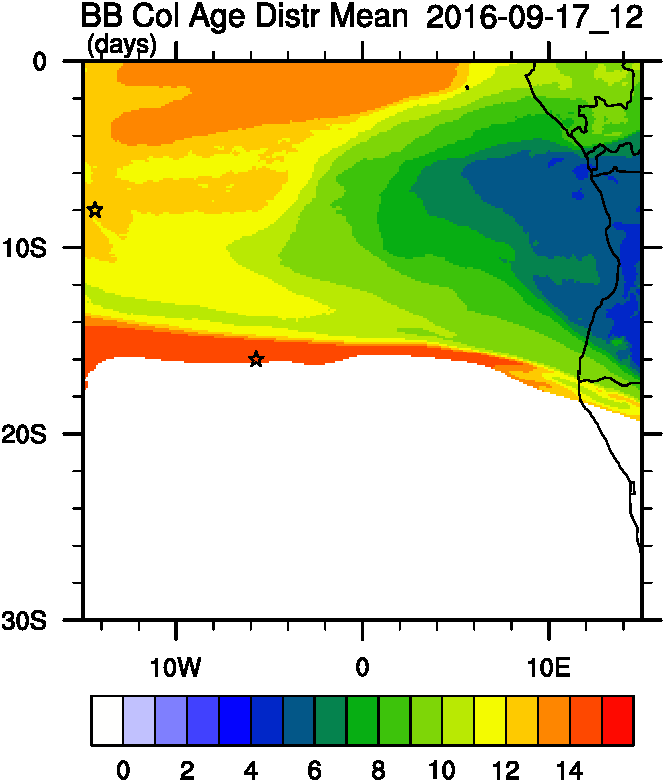 S-N @   10E  Sept 16 (left)                       Sept 17 (right)
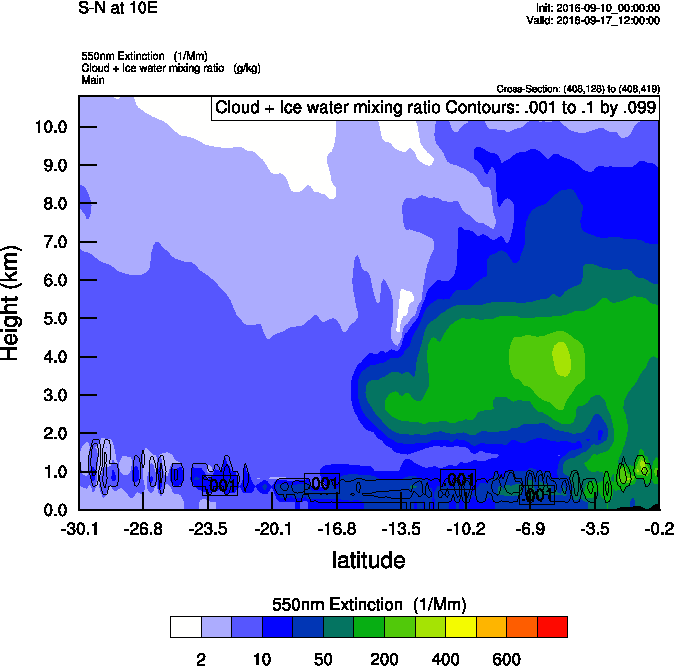 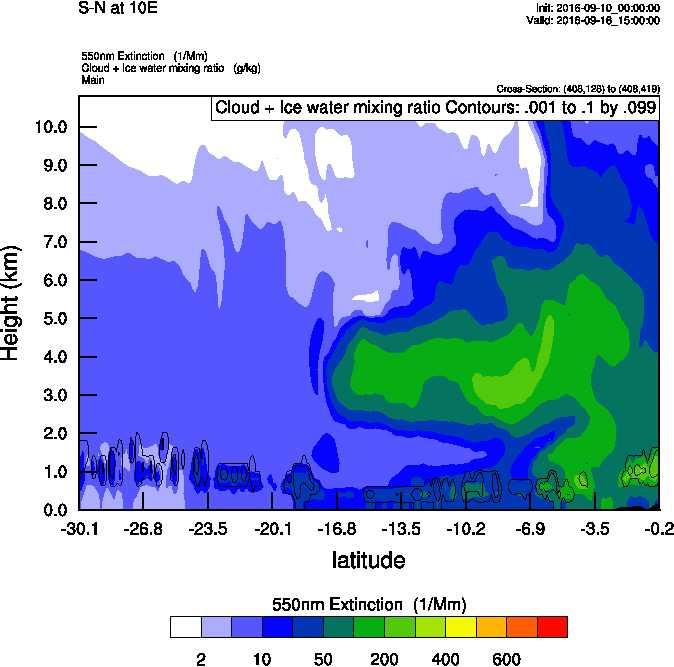 Smoke Ext WRF
EXT
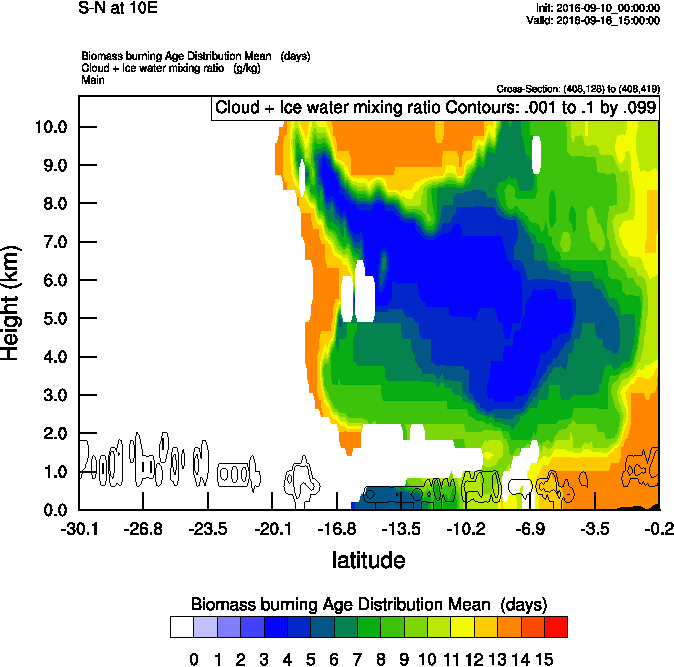 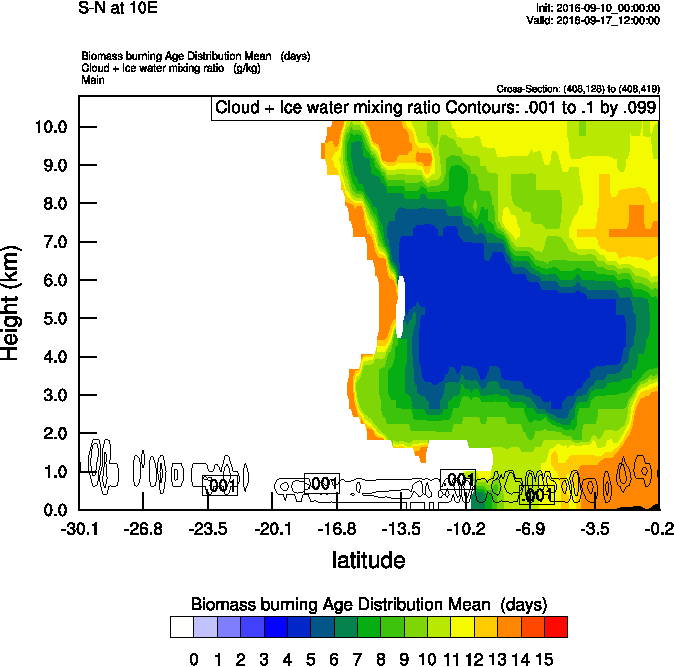 AGE
W - E @   15S  Sept 16 (left)                       Sept 17 (right)
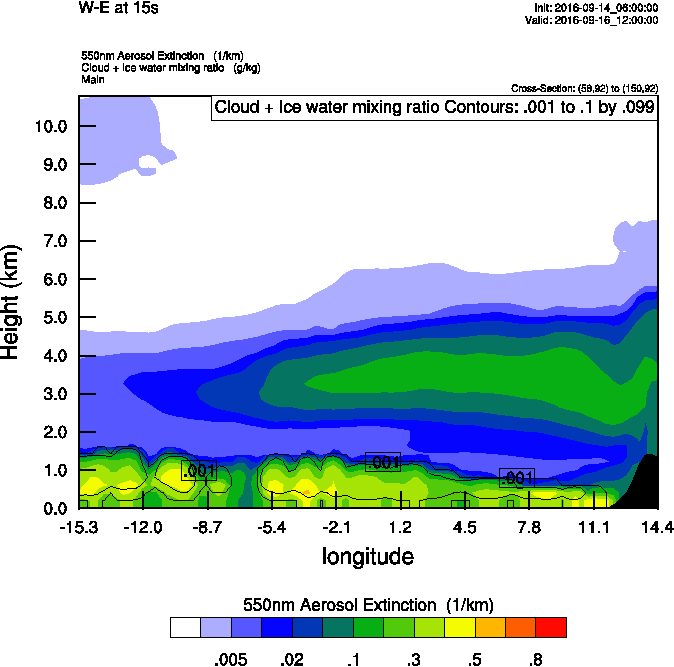 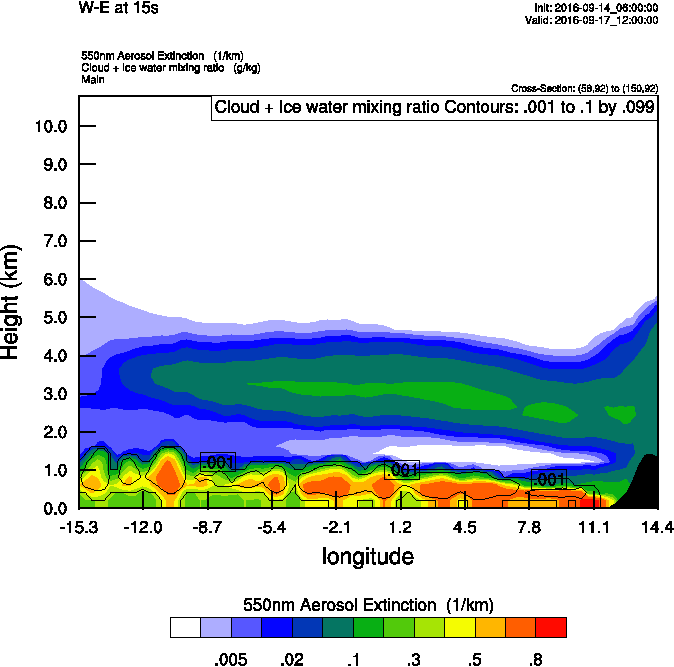 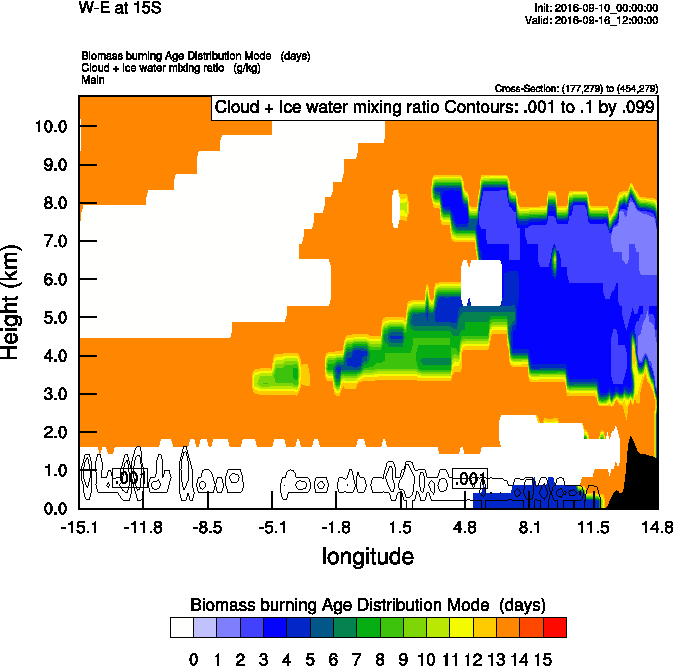 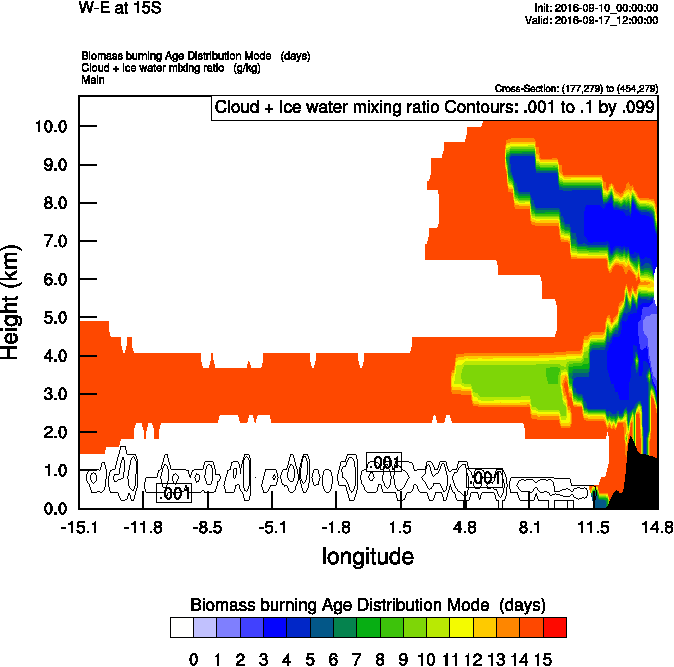 AOD 12 UTC
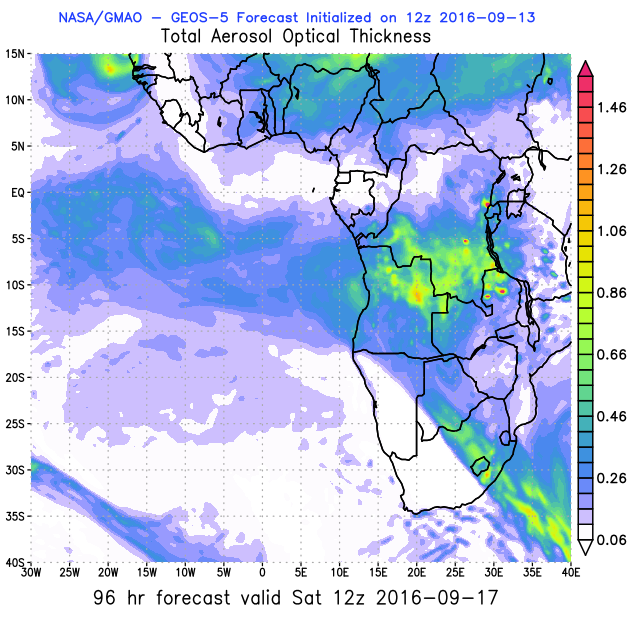 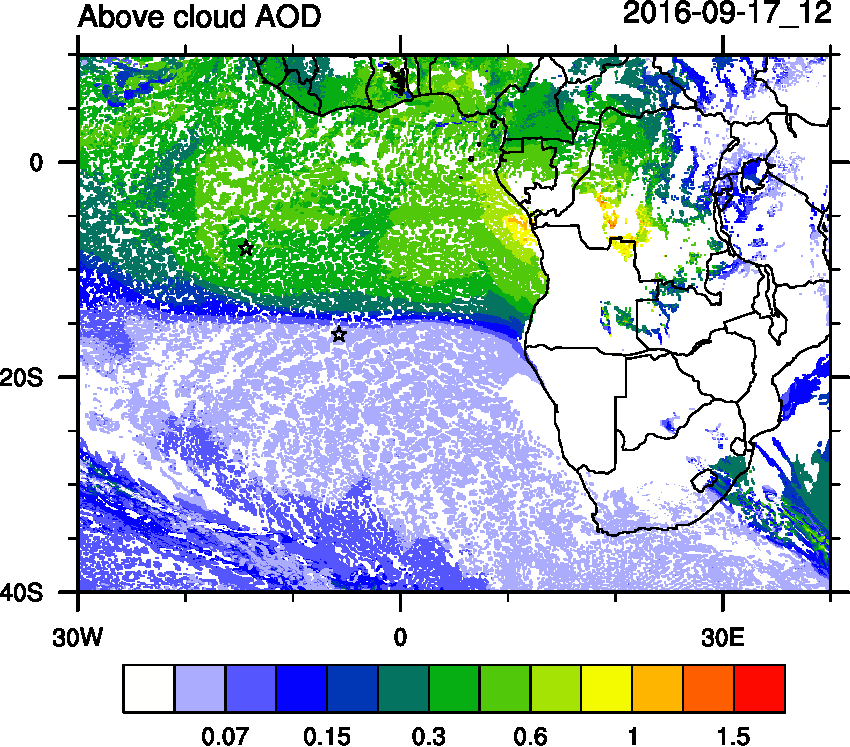 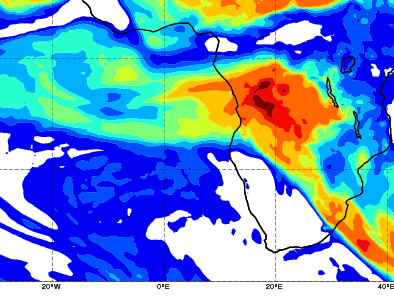 WRF
CAMS
GEOS5
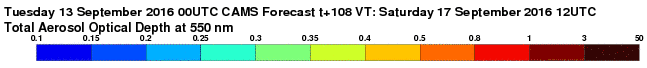 12
AOD 12 UTC
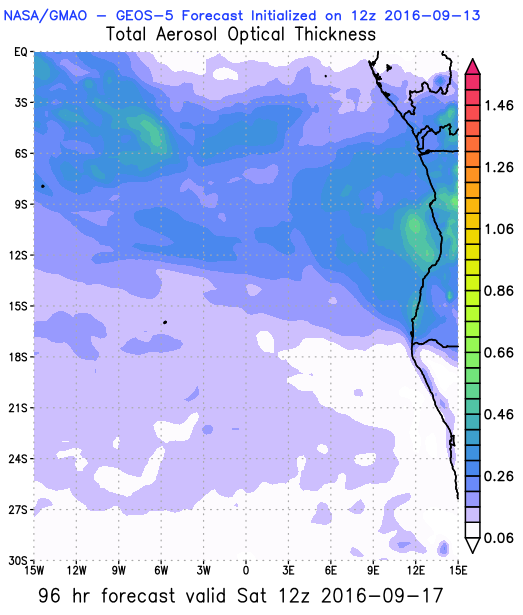 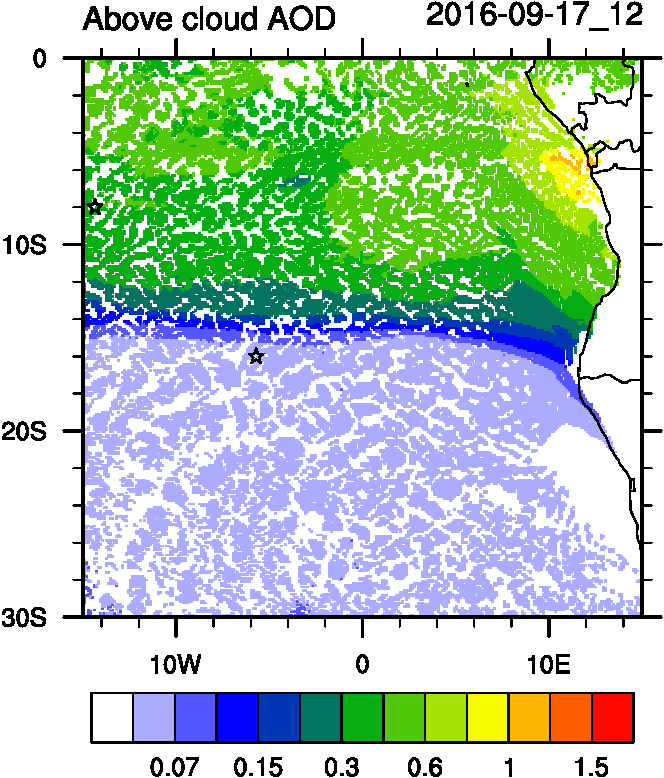 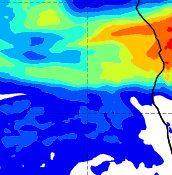 GEOS5
WRF ACAOD
CAMS
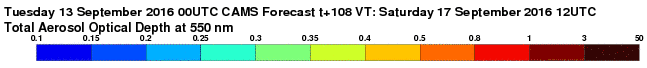 13
Vertical cross-section South to North
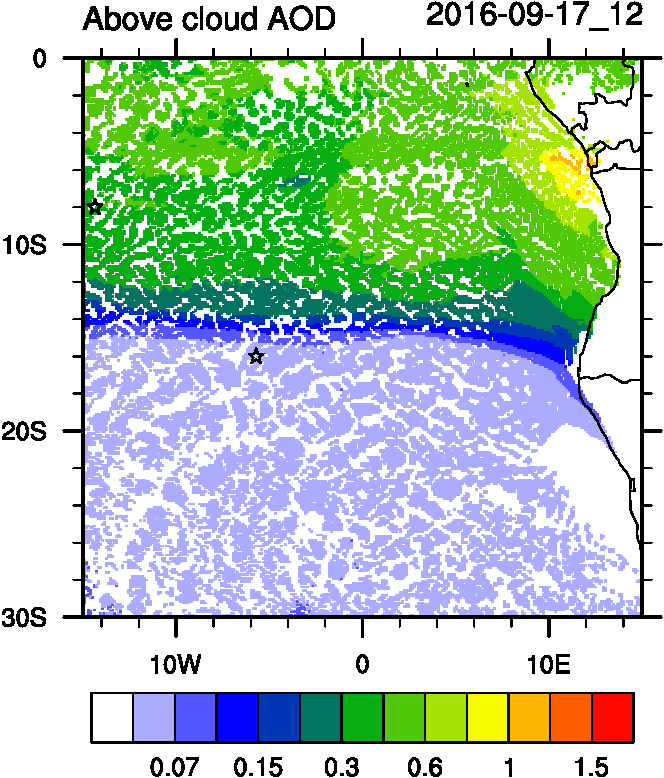 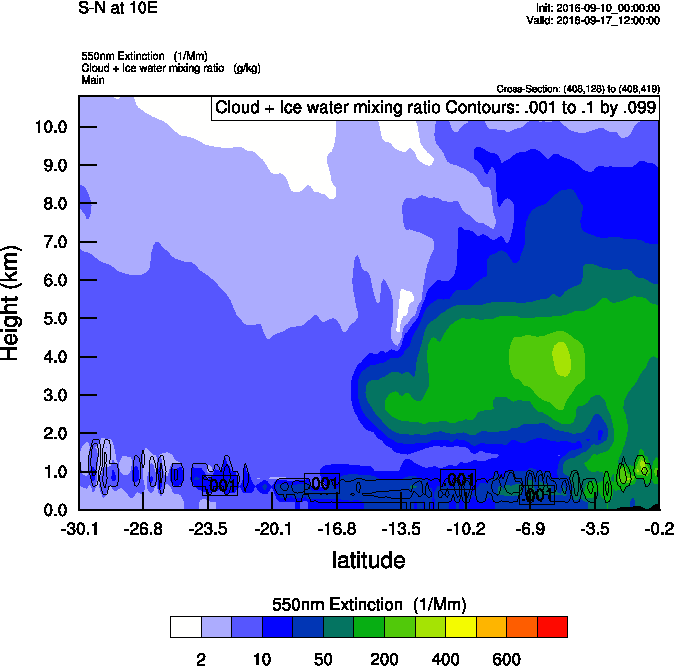 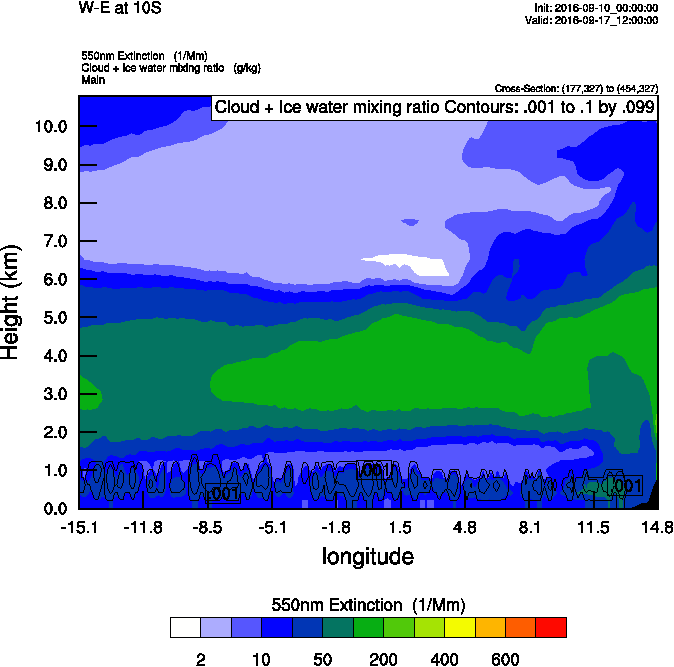 Smoke Ext WRF
Smoke Ext WRF
10 E
10 S
GEOS5 OC curtains
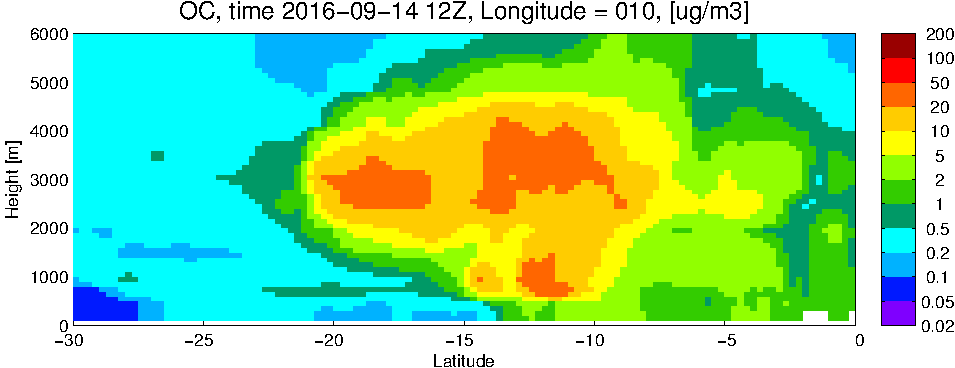 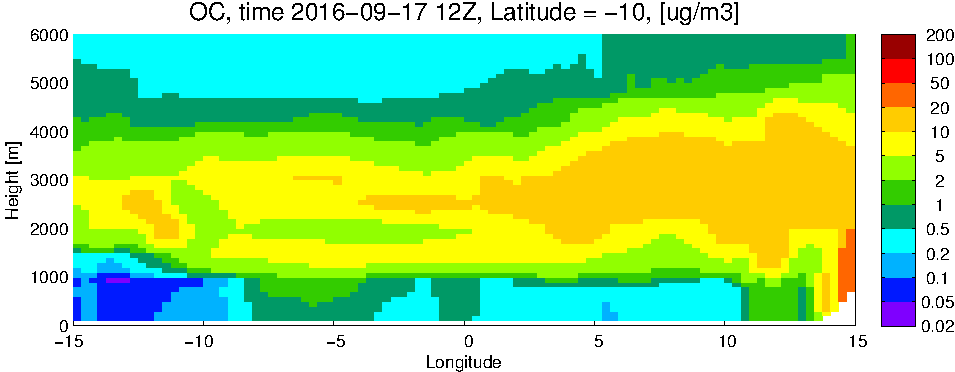 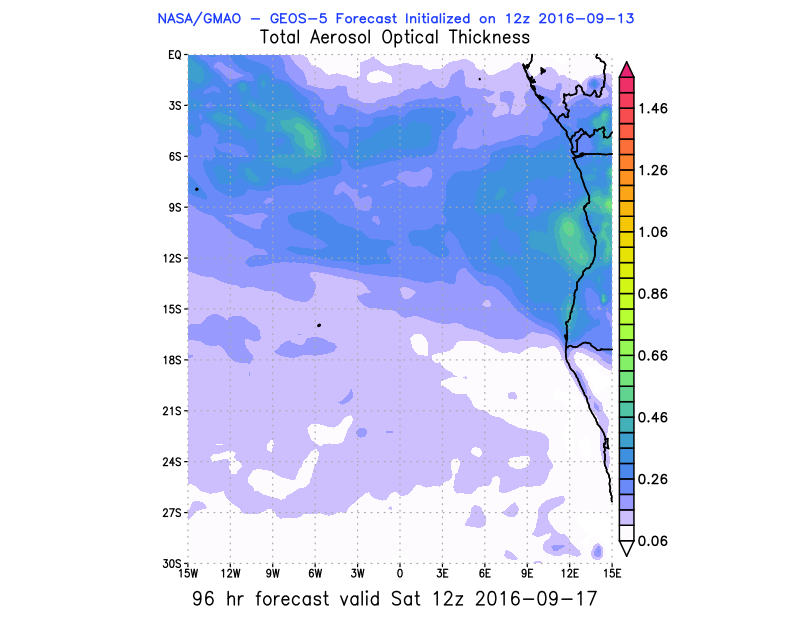 10 S
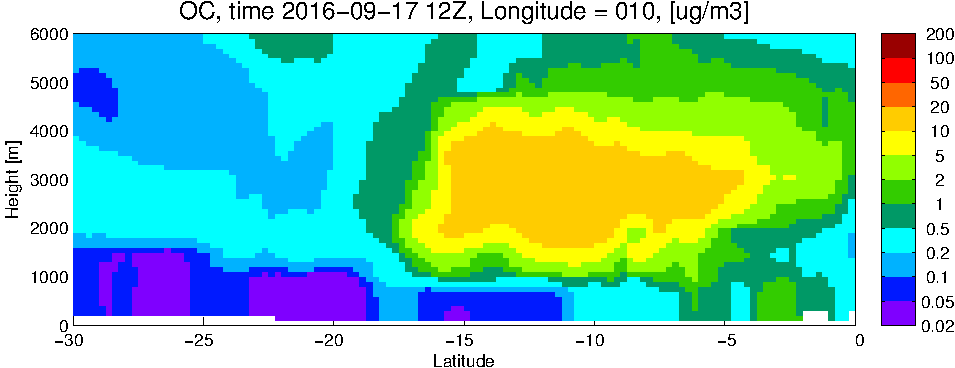 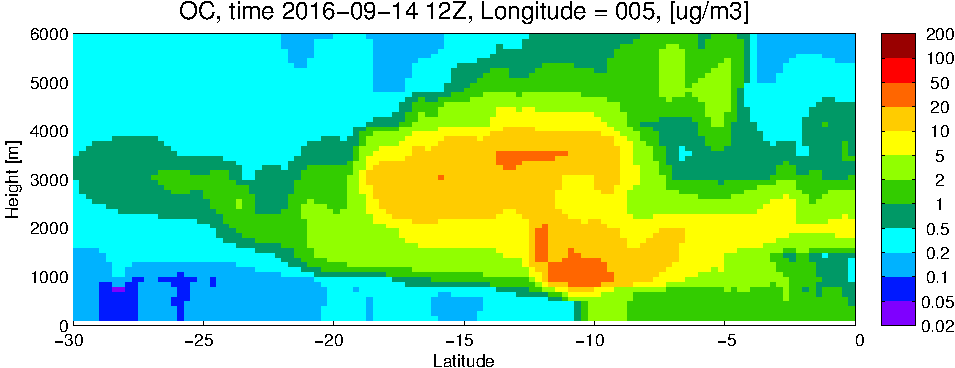 10 E
15
GEOS5 DUST curtains
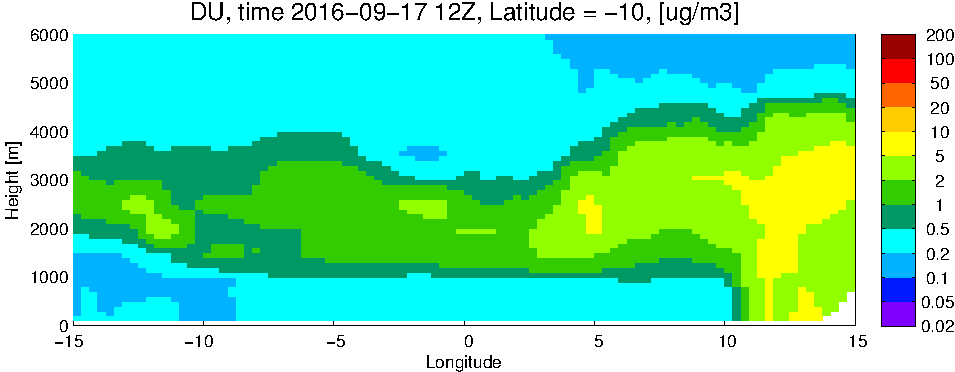 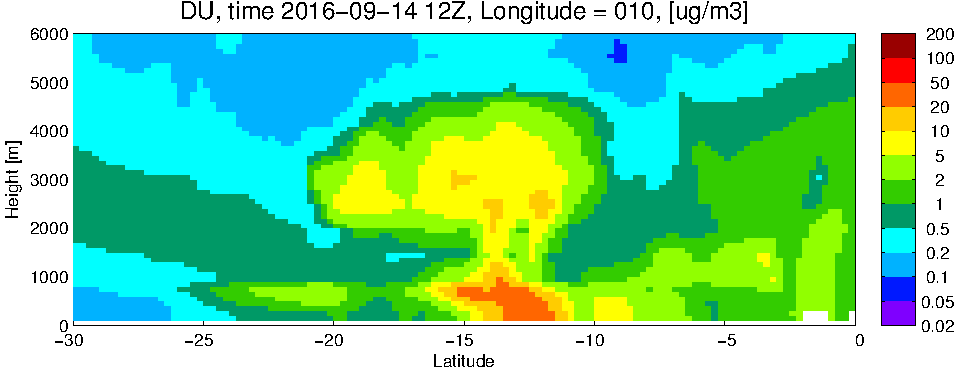 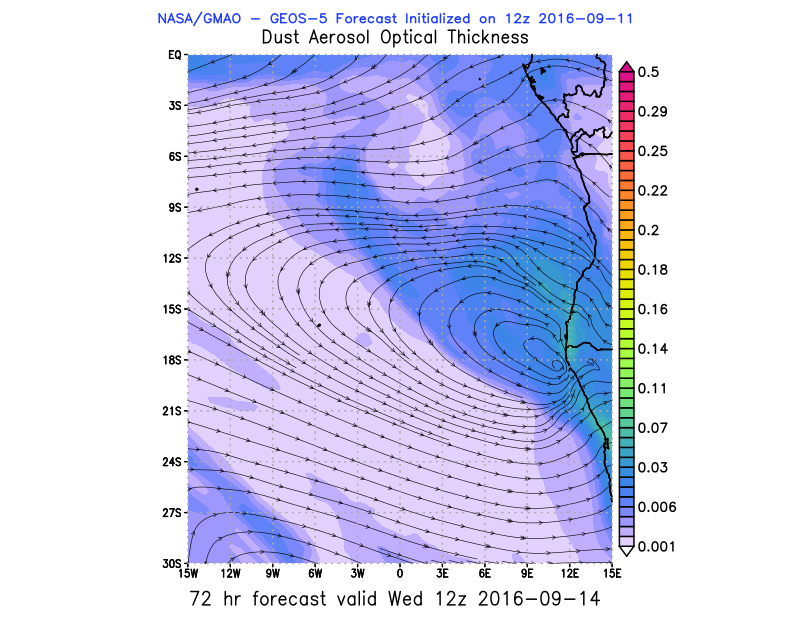 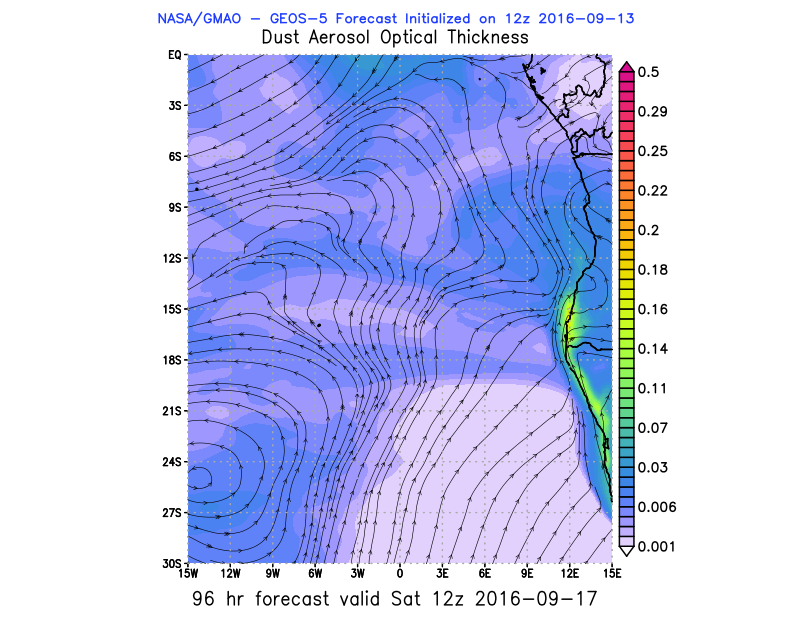 5 E
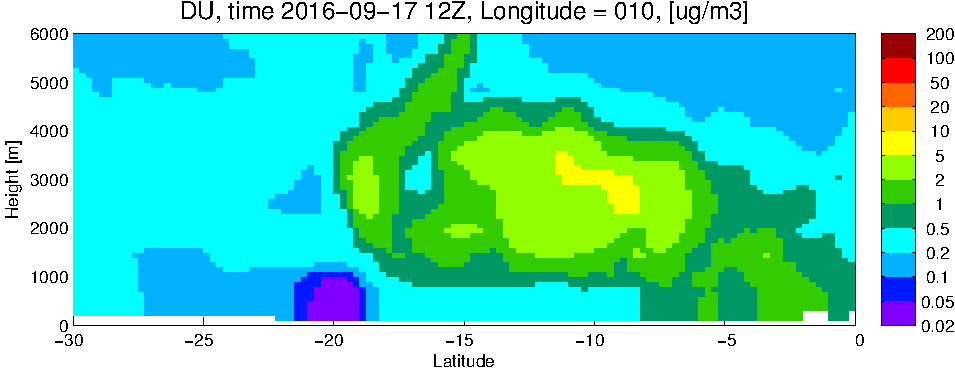 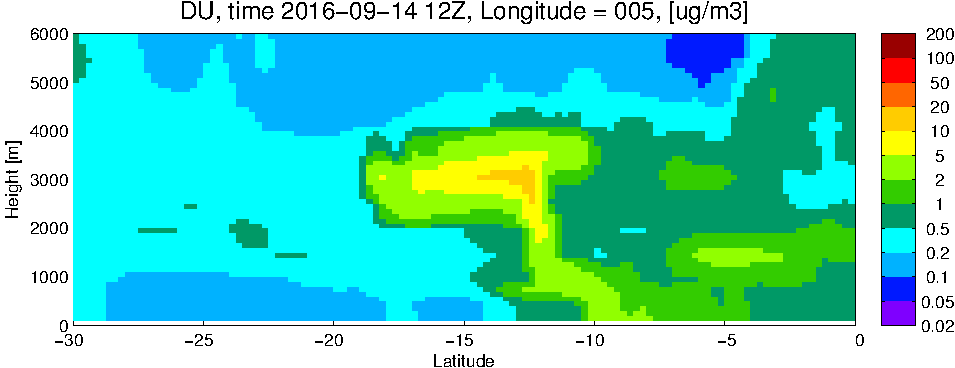 10 E
16
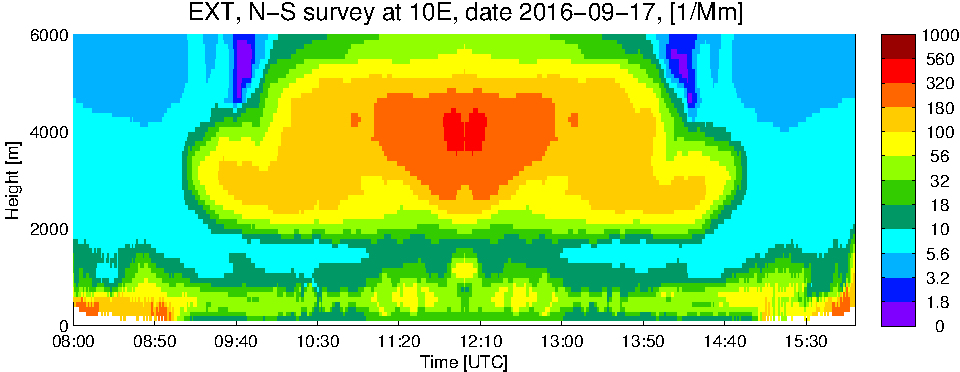 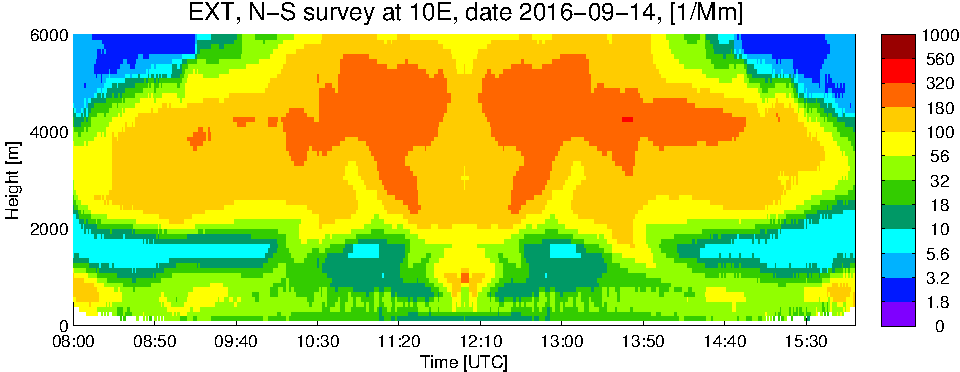 WRF
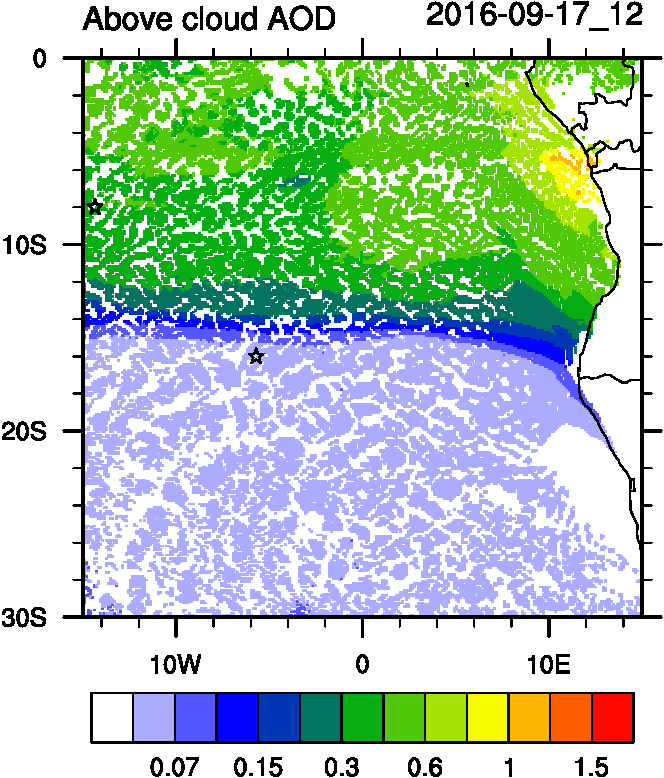 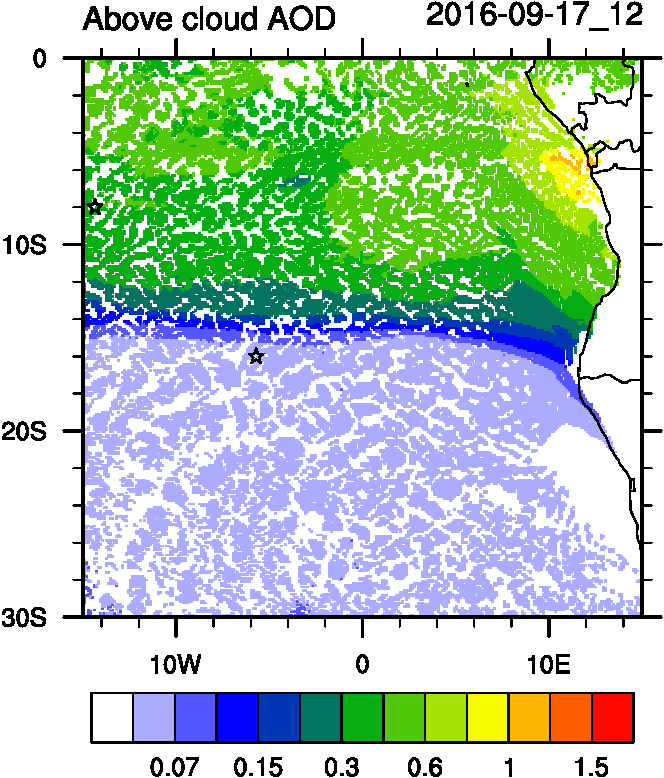 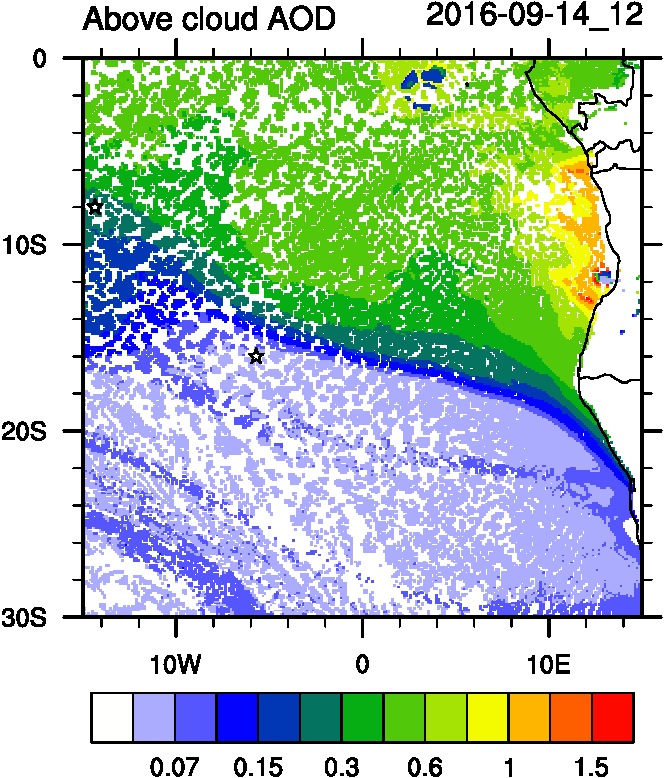 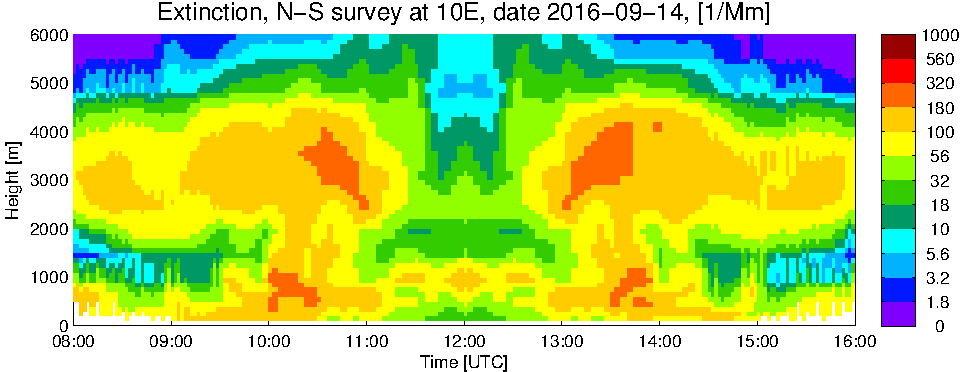 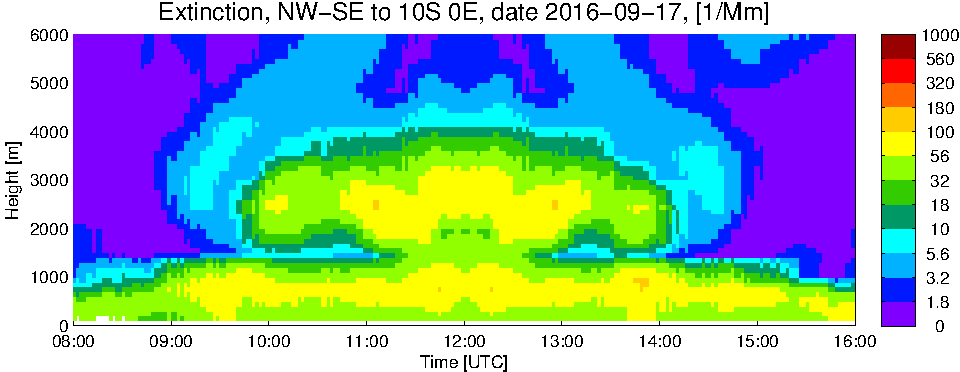 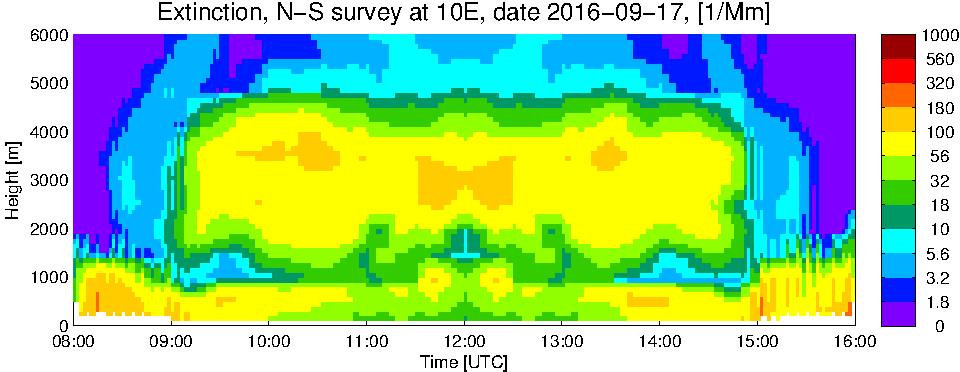 GEOS5
17
Smoke Age distribution
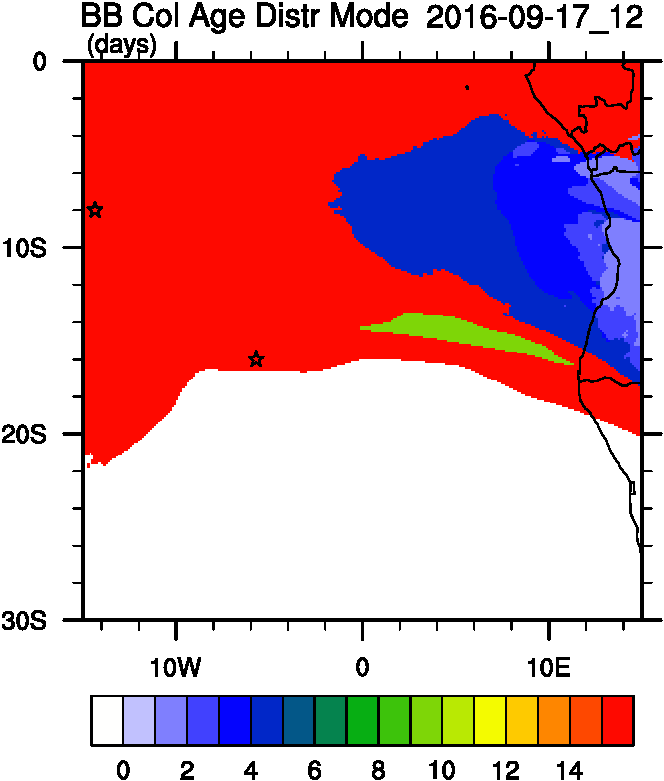 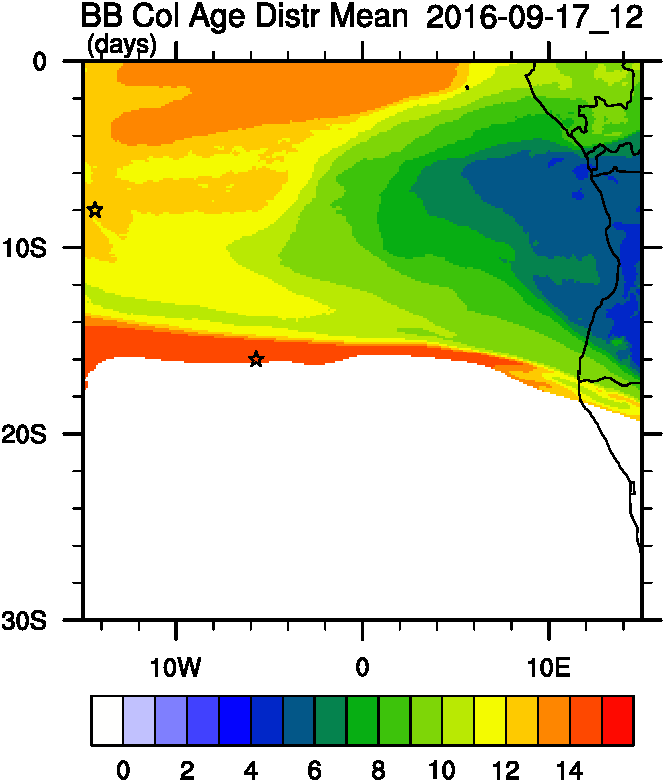 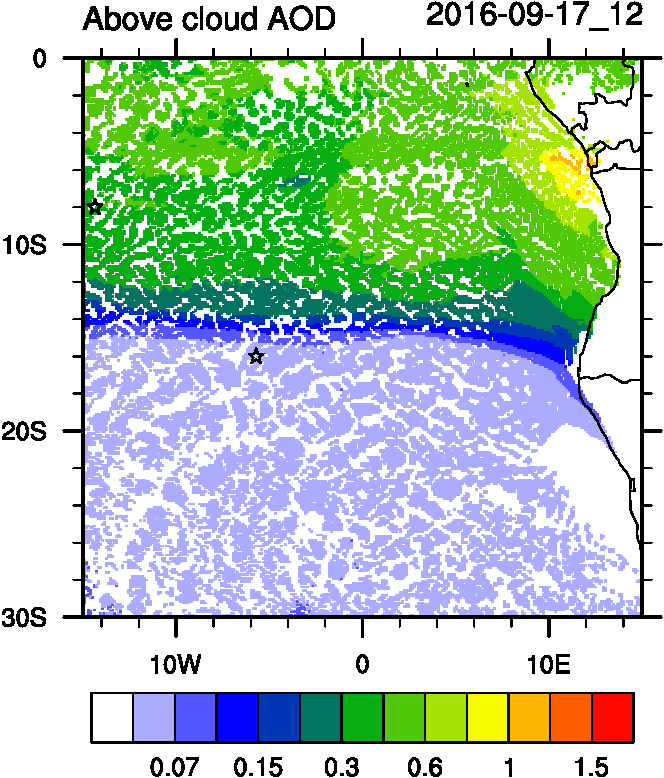 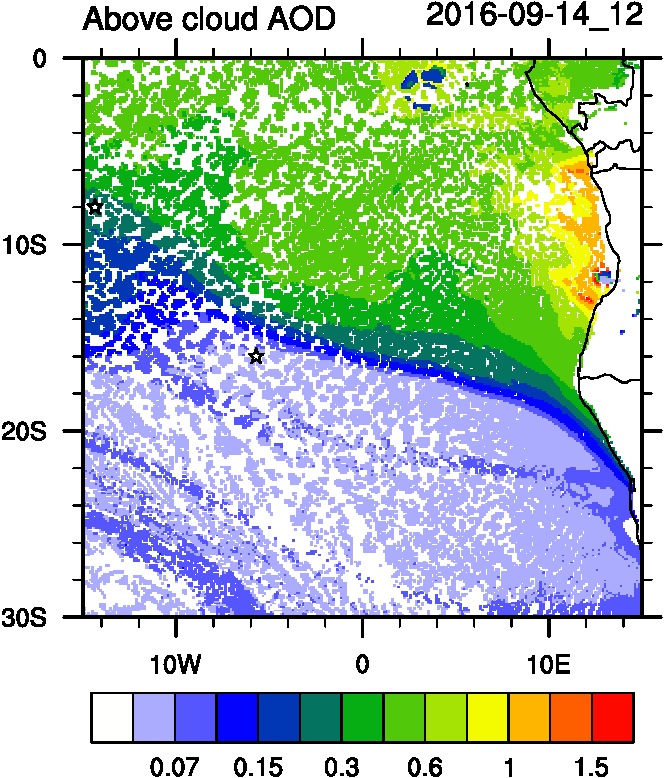 WRF ACAOD
Mode Age
Mean Age
18
Vertical cross-section West to East
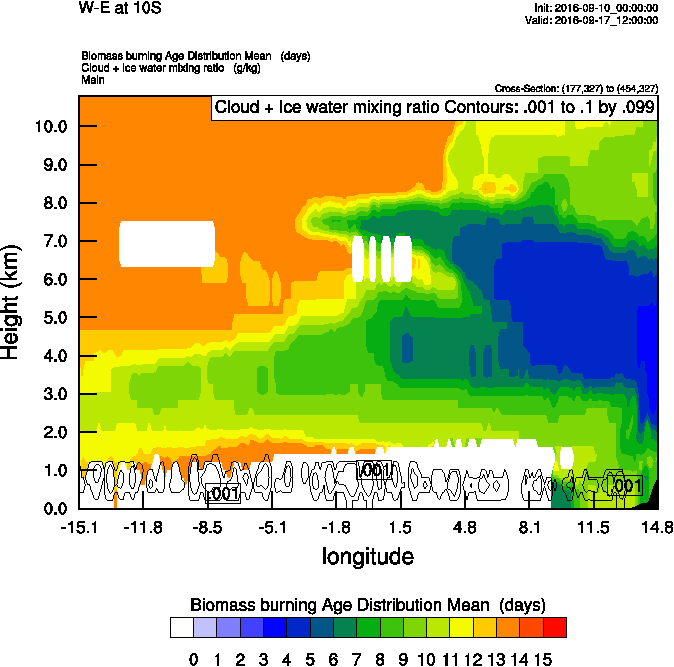 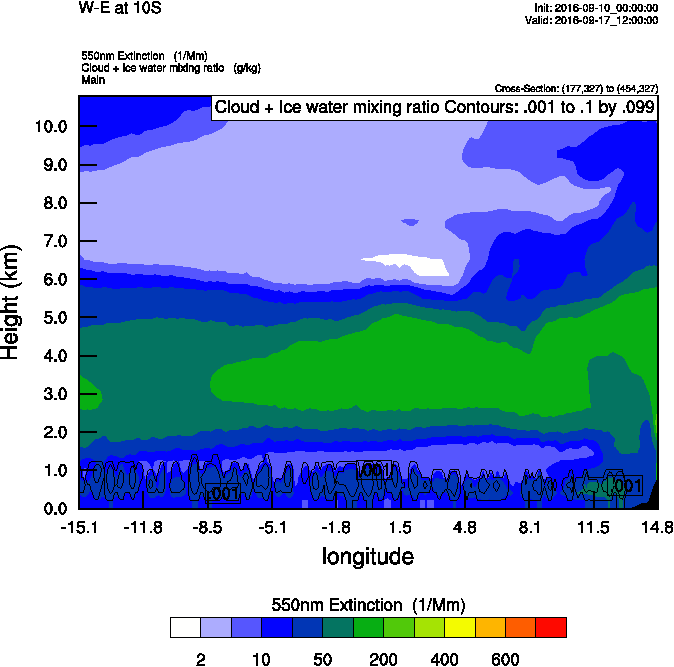 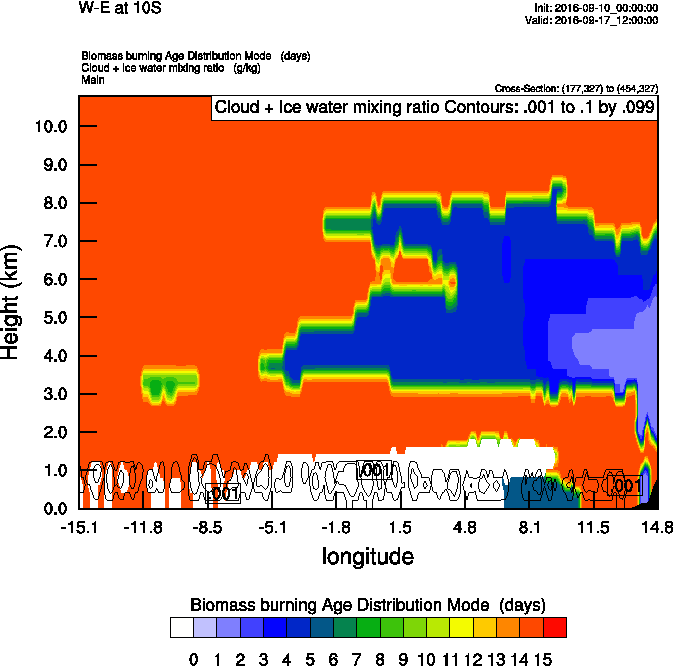 Age mean
Age mode
Smoke Ext WRF
19
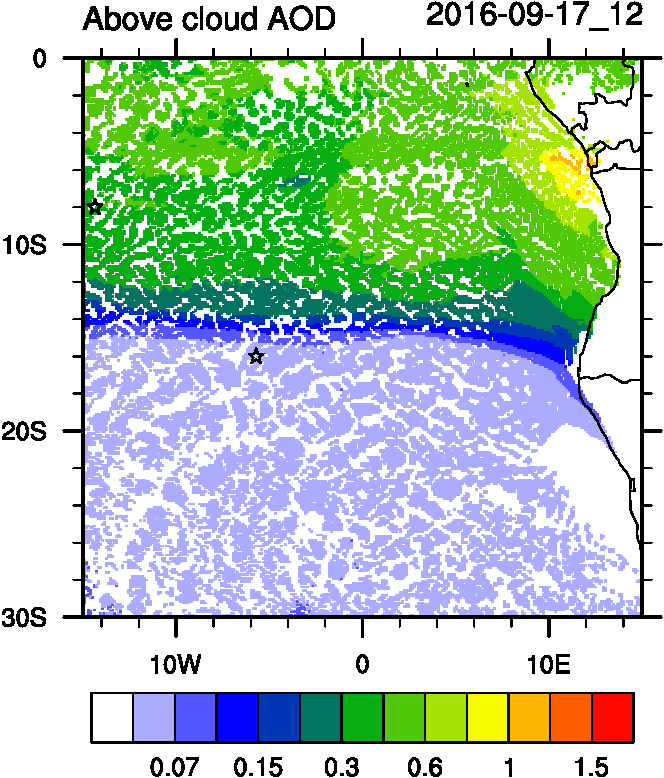 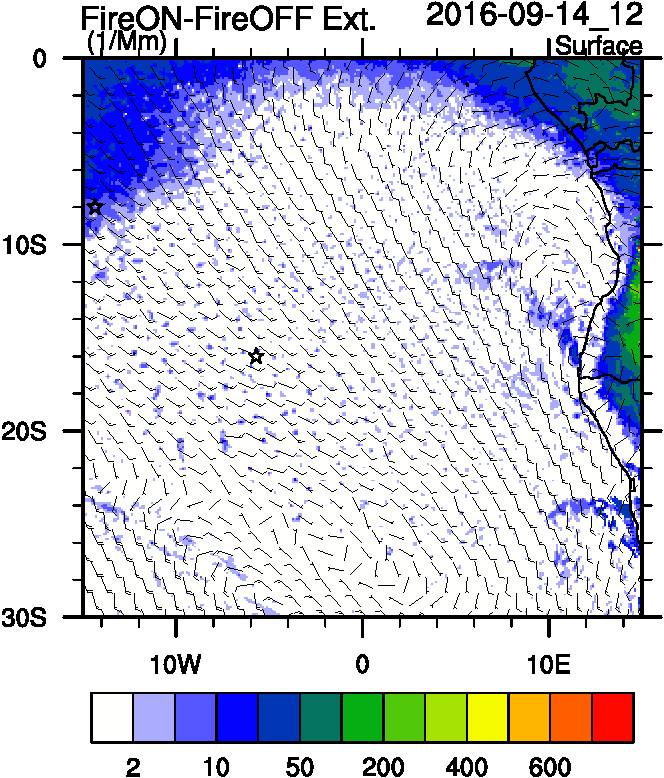 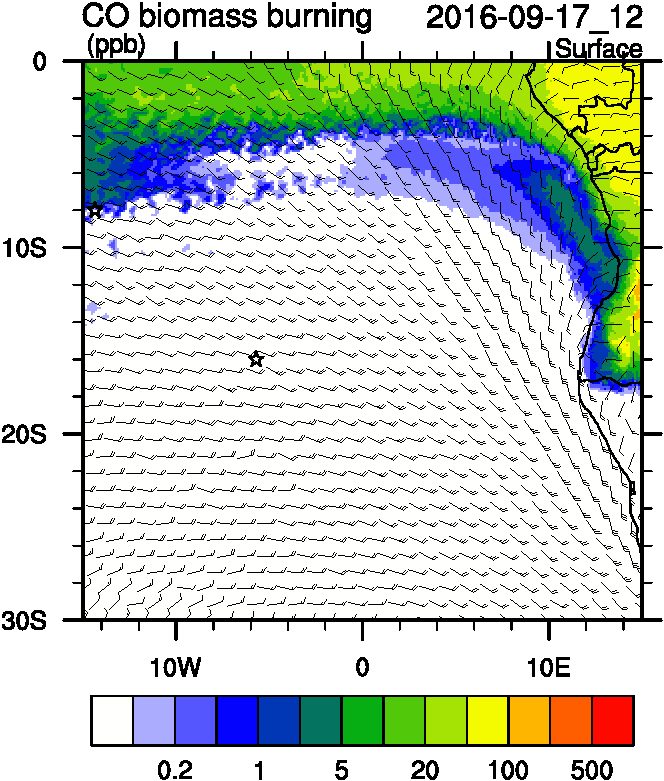 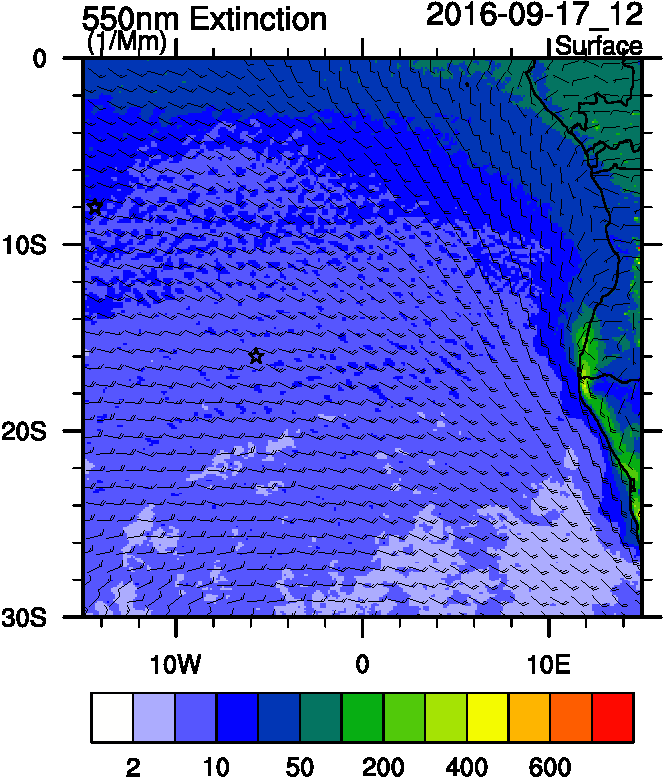 Aerosol-cloud interactions
tracer
Smoke Ext
AC AOD
Ndrop: Number droplet concentration
Diff: Differences between simulations turning on and off fires
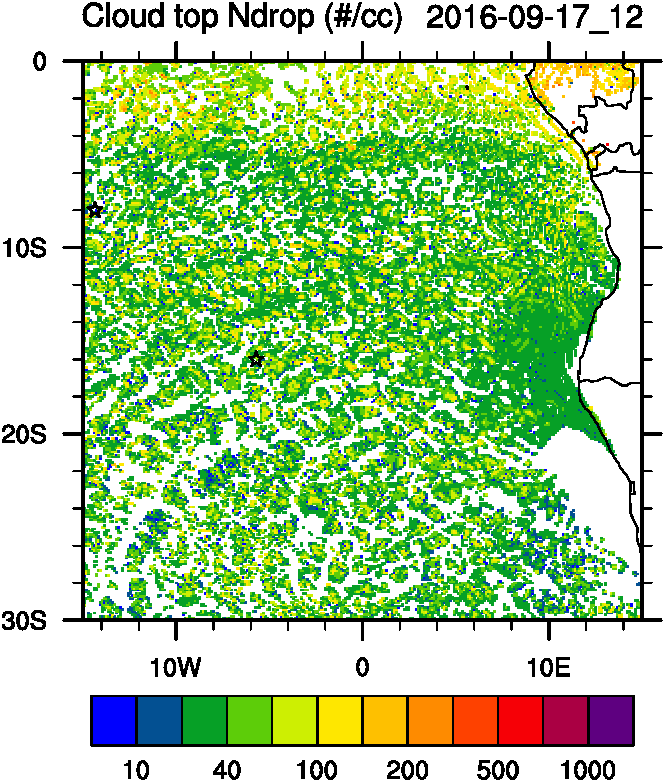 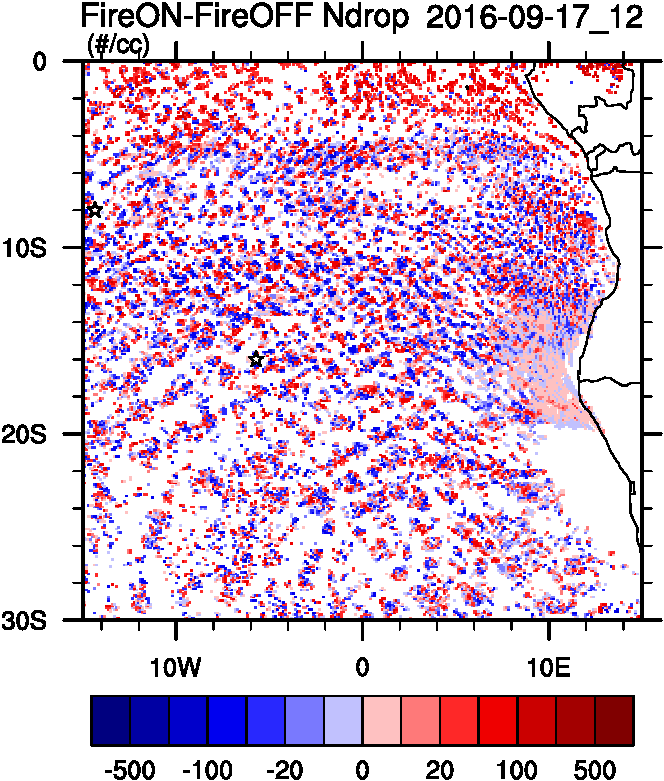 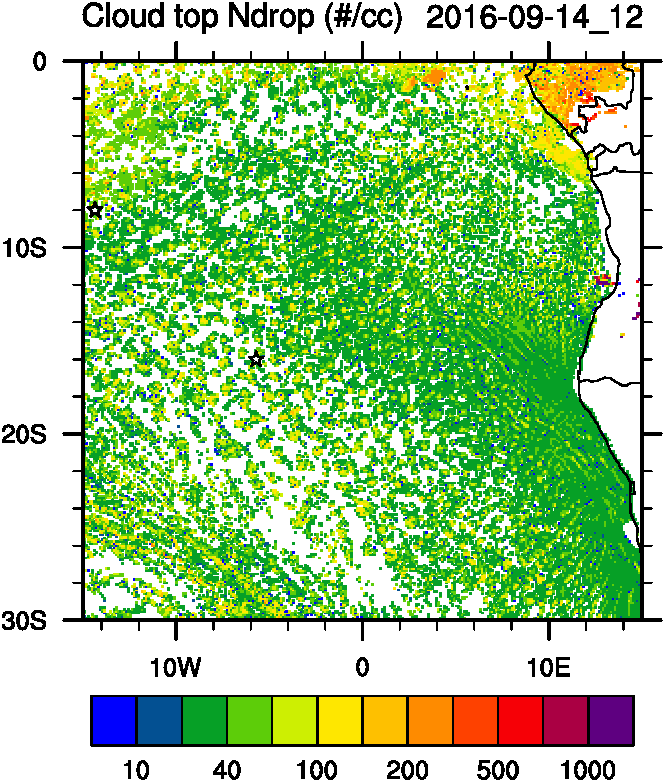 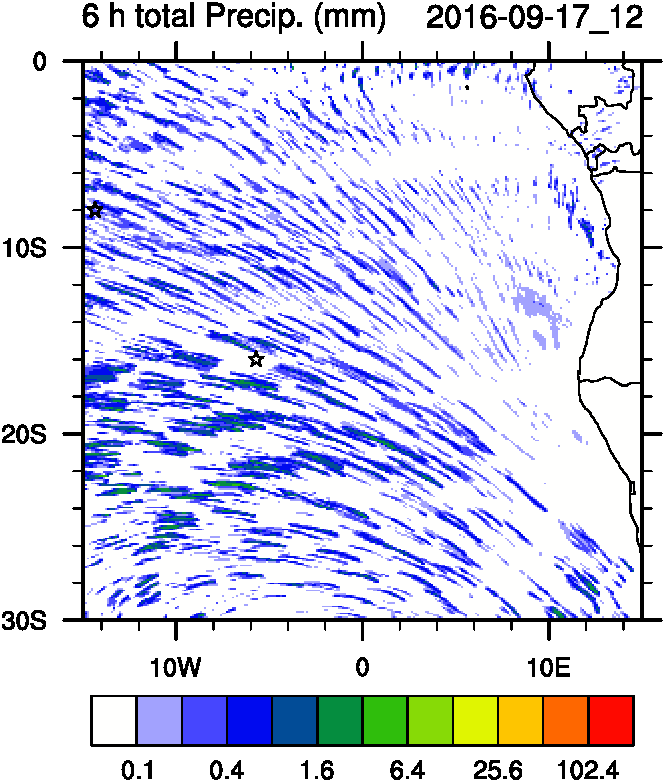 Ndrop Diff
Ndrop
Precip
20
Vertical cross-section East to West
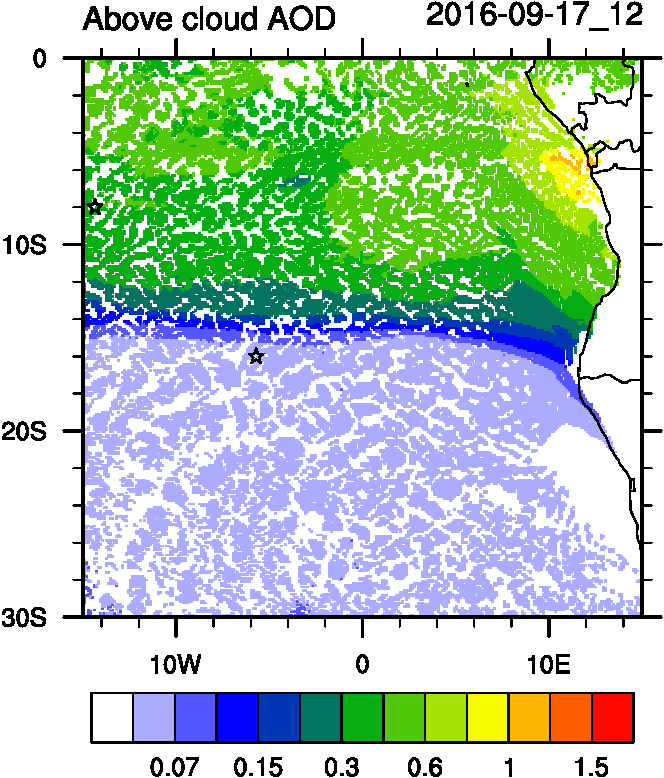 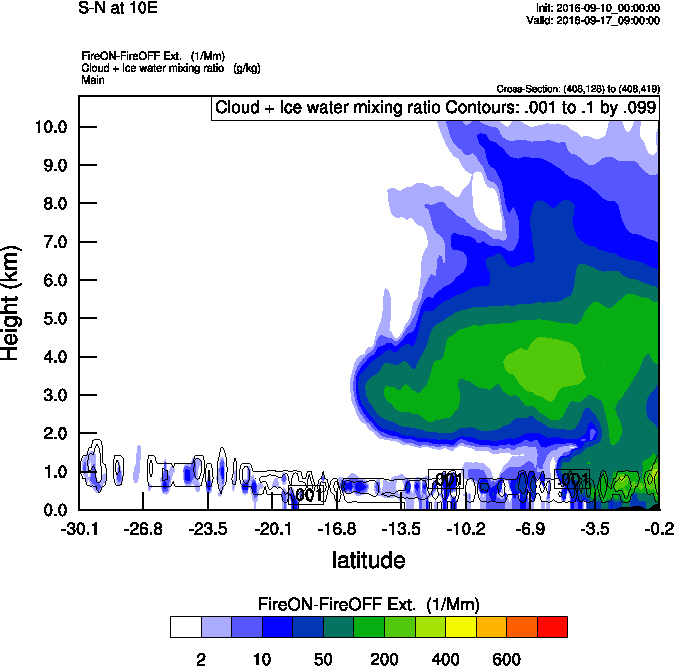 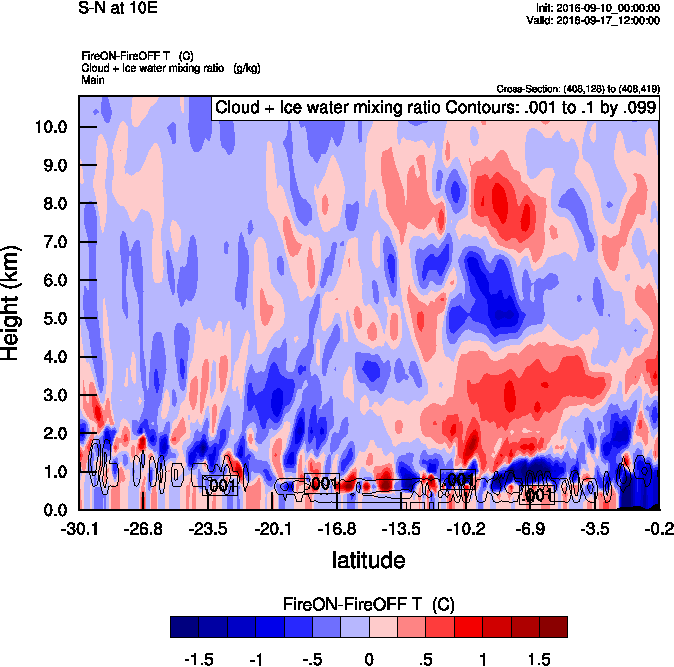 10 E
Smoke Ext WRF
T diff
21
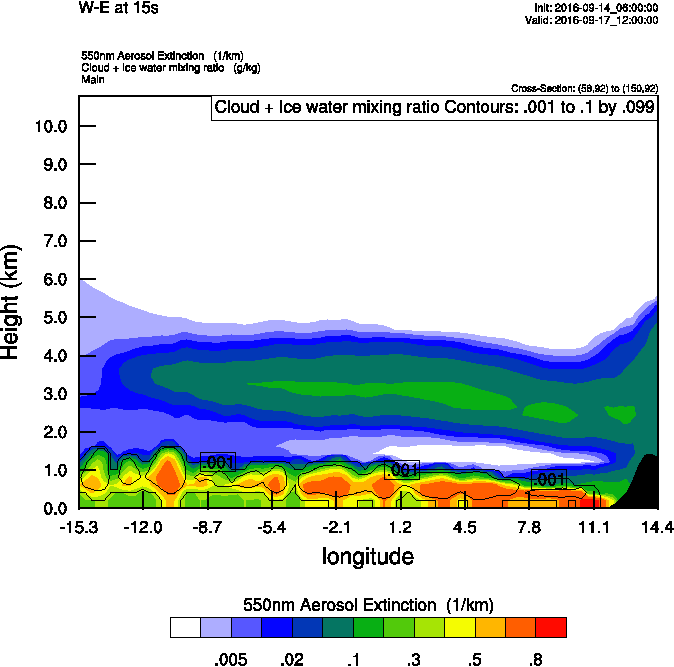 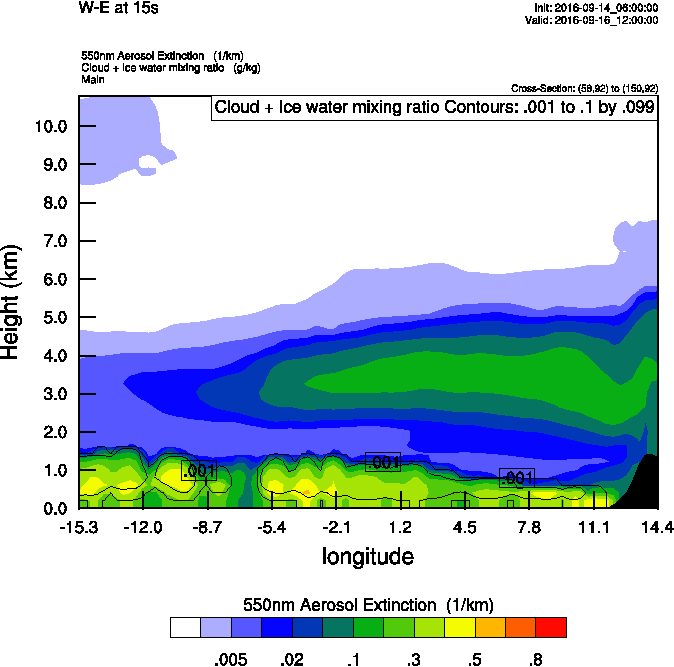 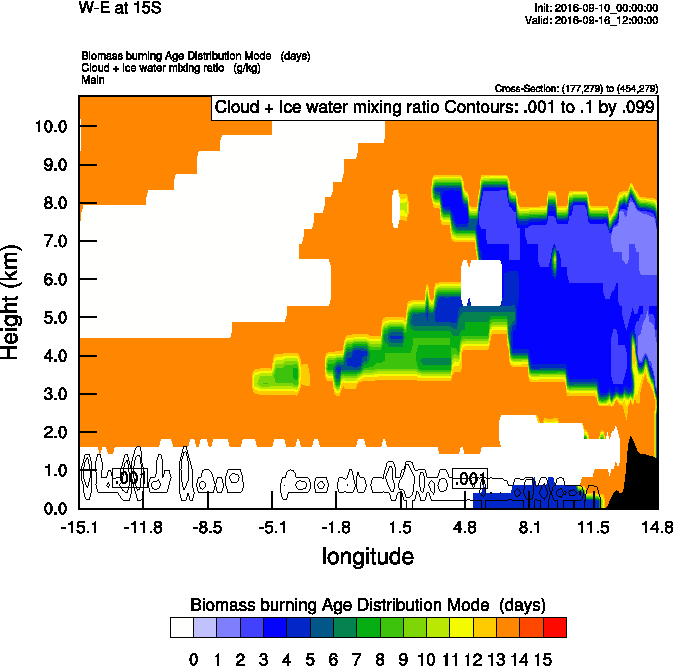 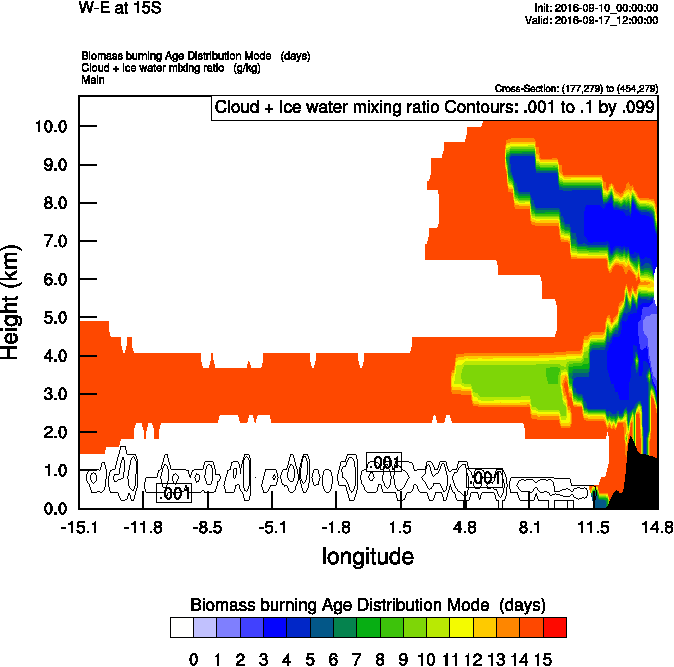 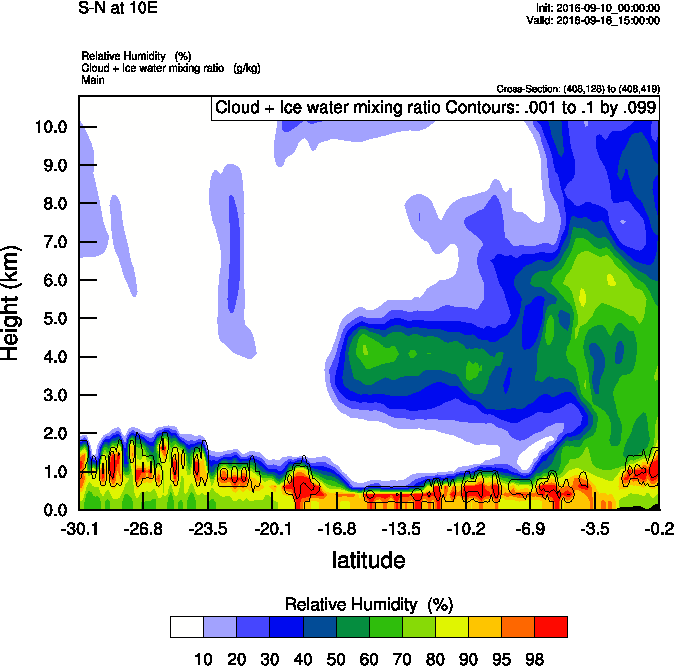 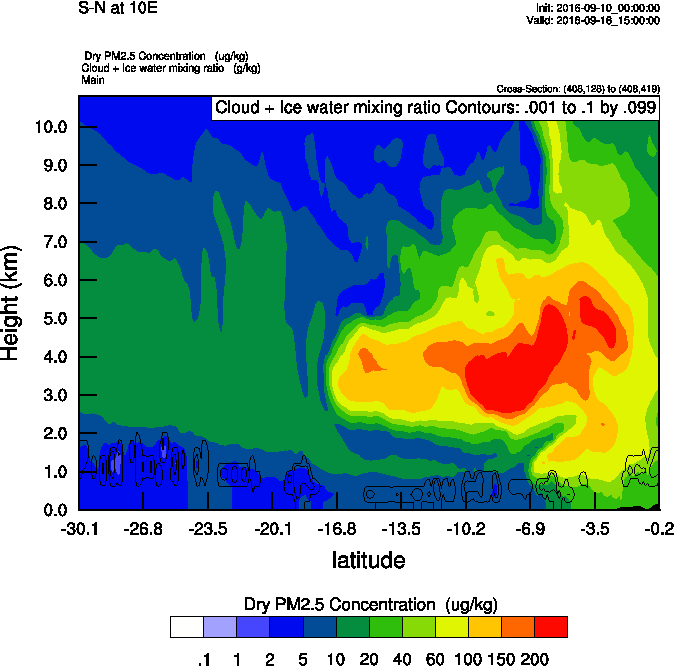 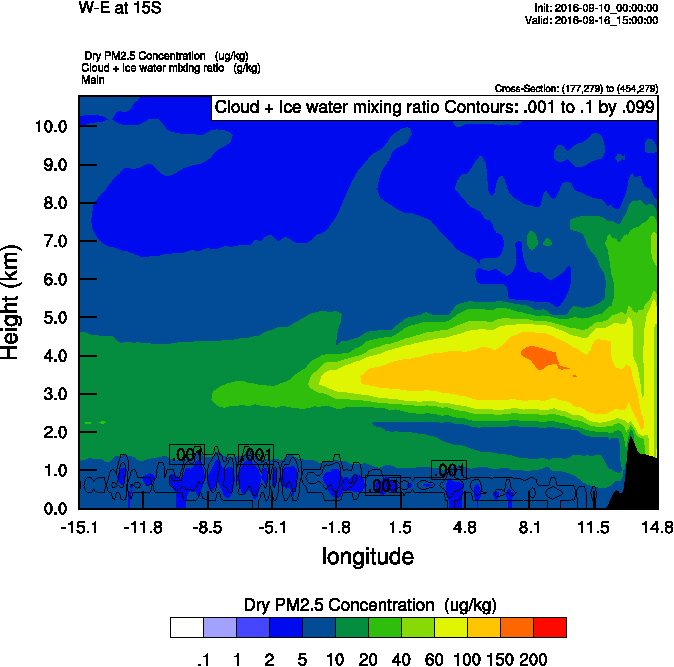 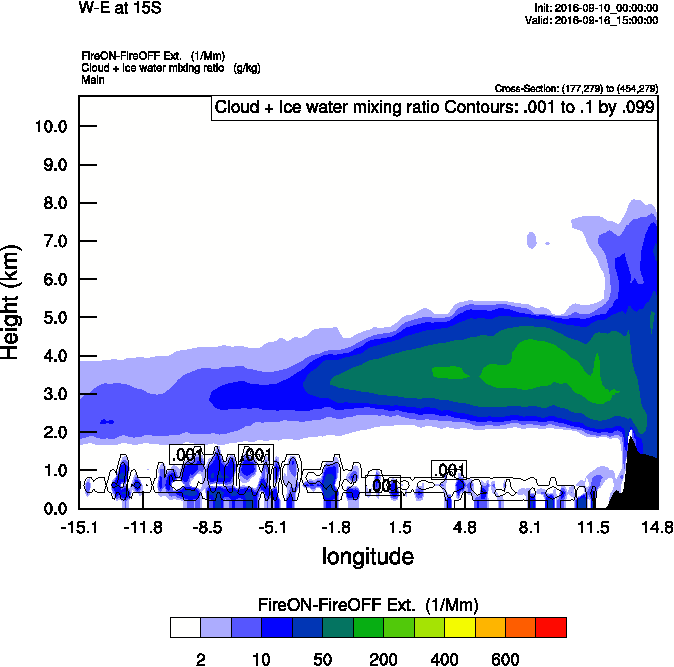 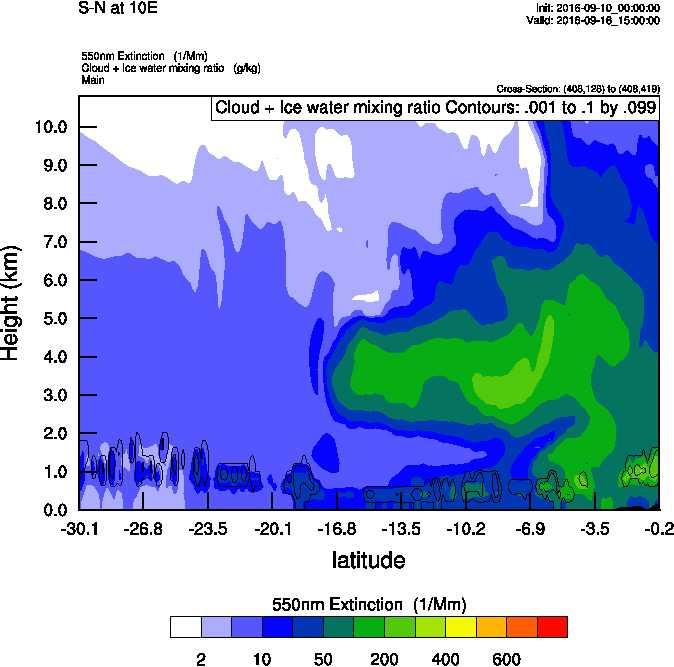